III ФОРУМ «ТЕХНОЛОГИИ ДОВЕРЕННОГО ИСКУСТВЕННОГО ИНТЕЛЛЕКТА»
20.05.2025, Москва, кластер «Ломоносов»
ИИ в кибербезопасности:инструмент и объект защиты
Андрей Лаврентьев
Руководитель отдела развития технологий
Новые технологии – добро или зло?
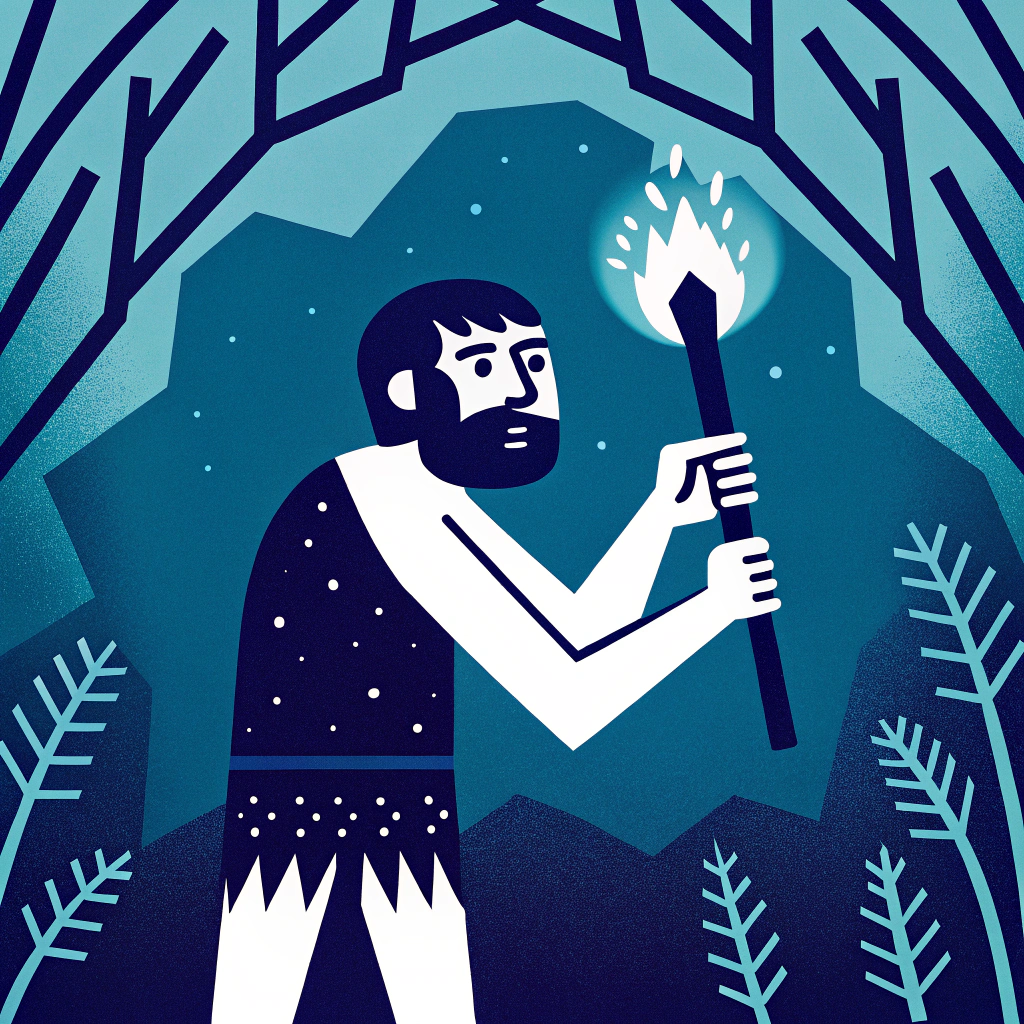 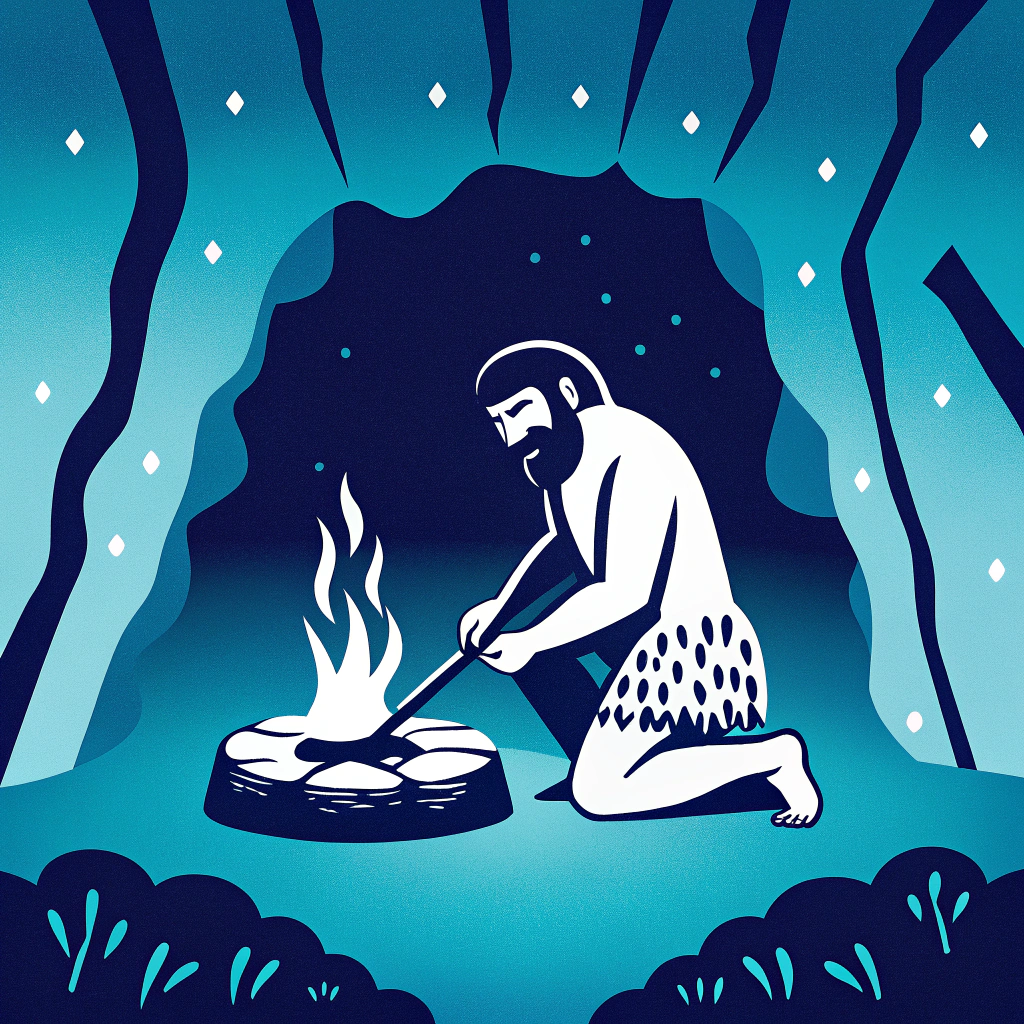 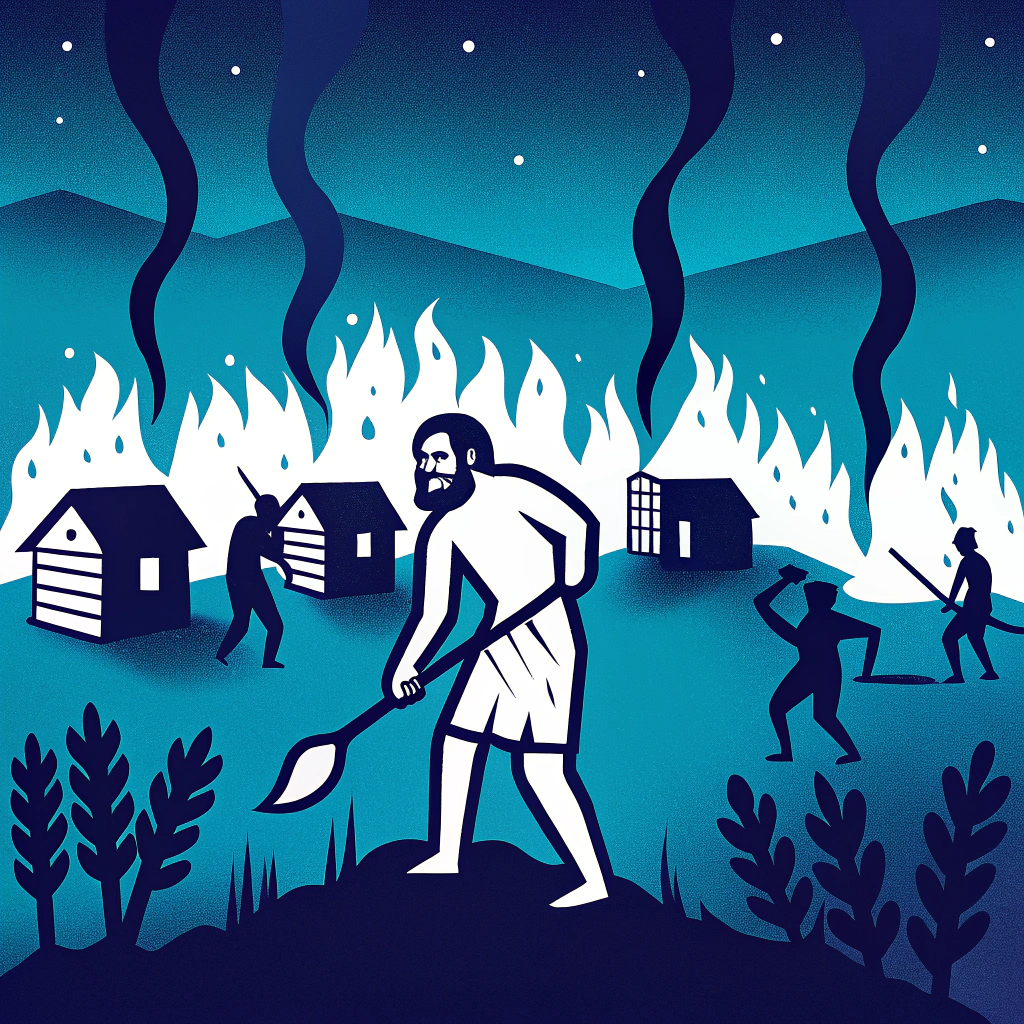 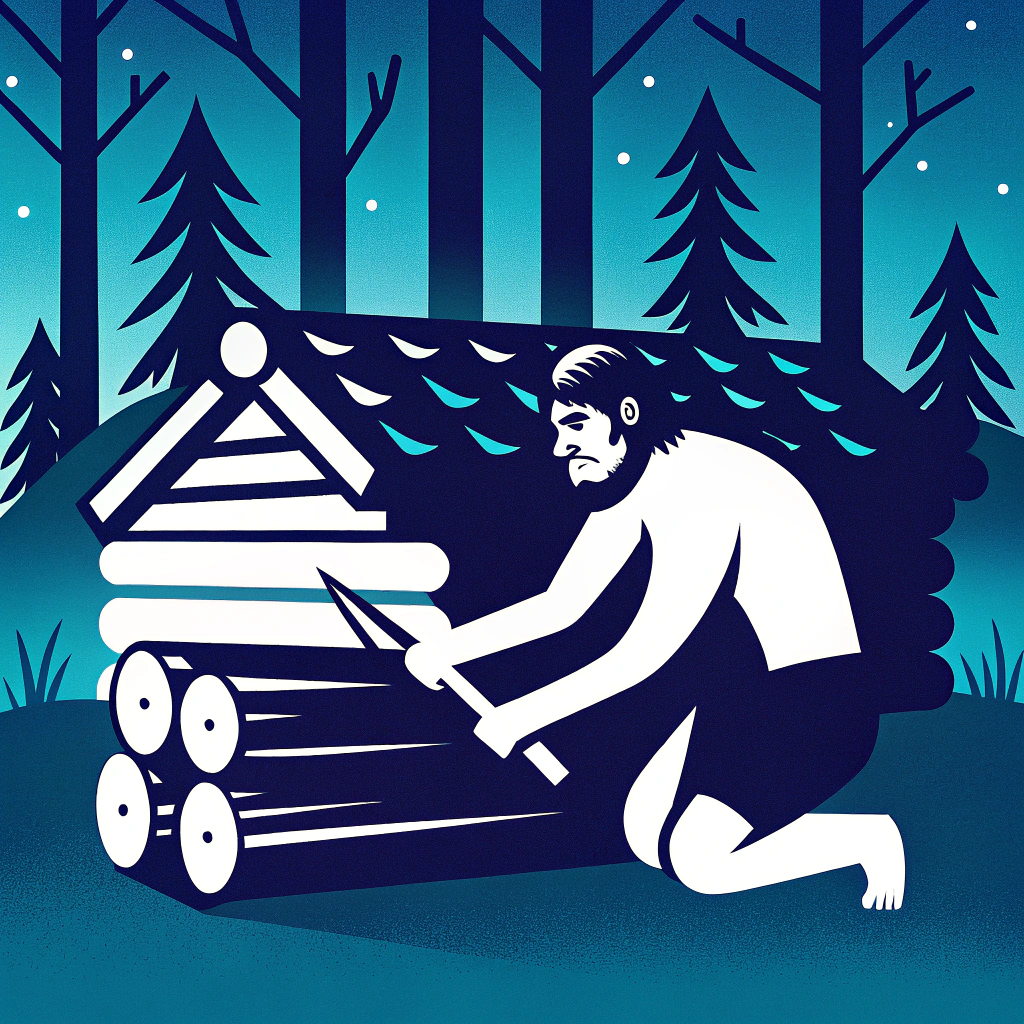 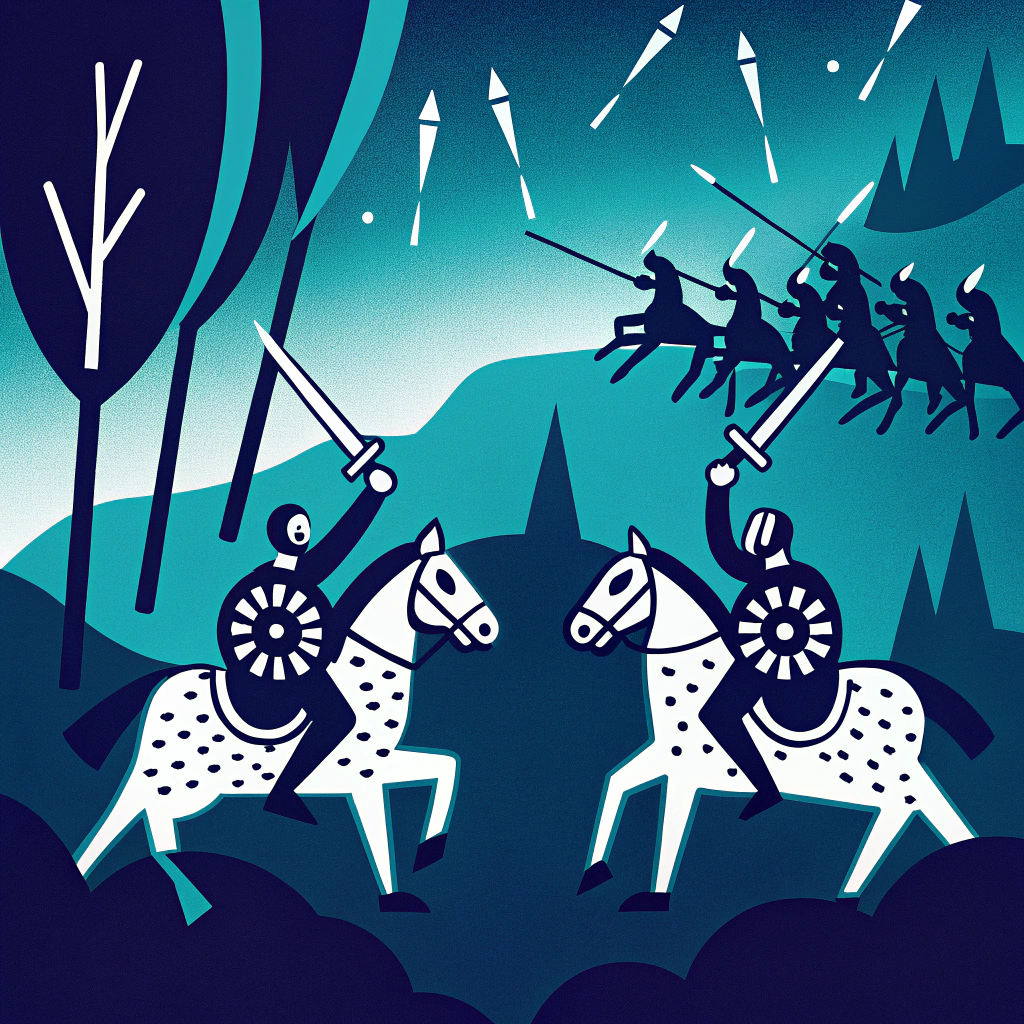 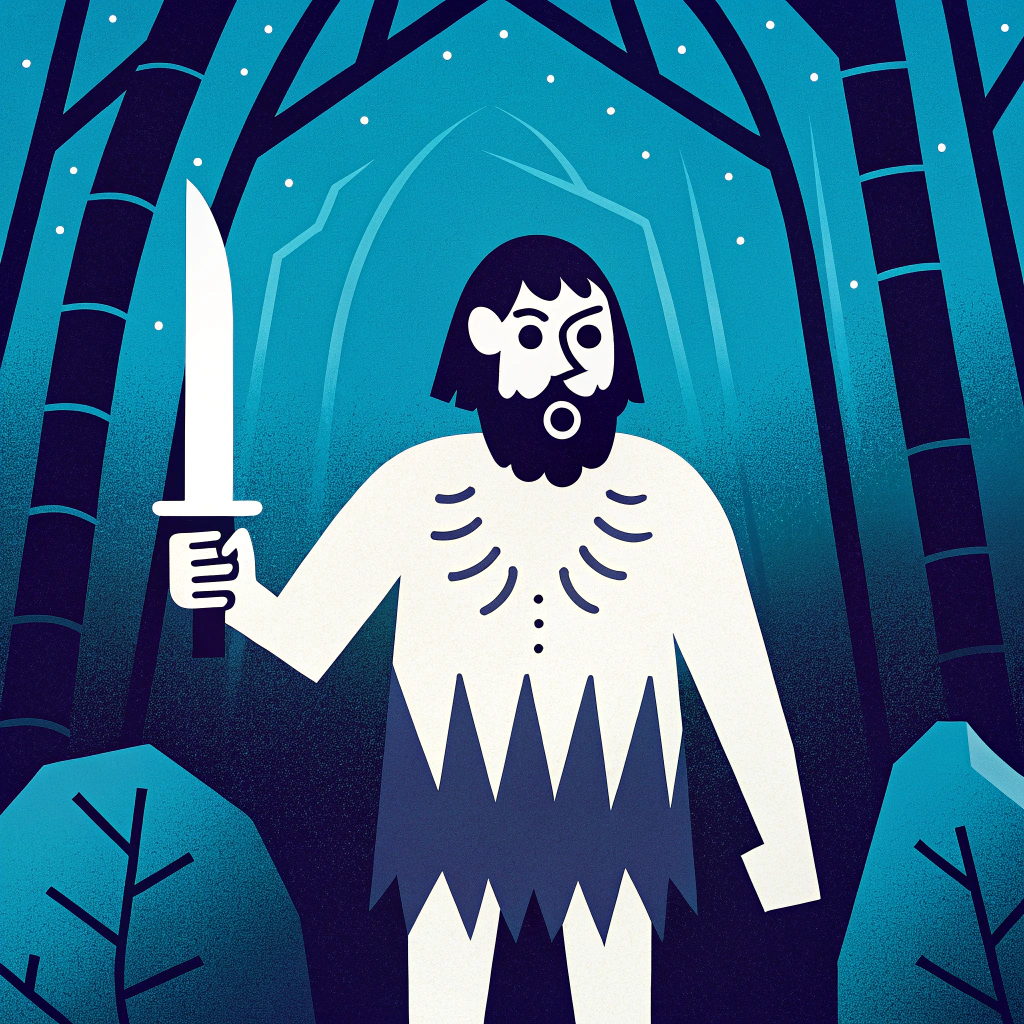 Но технологии вышли на уровень глобального действия ….
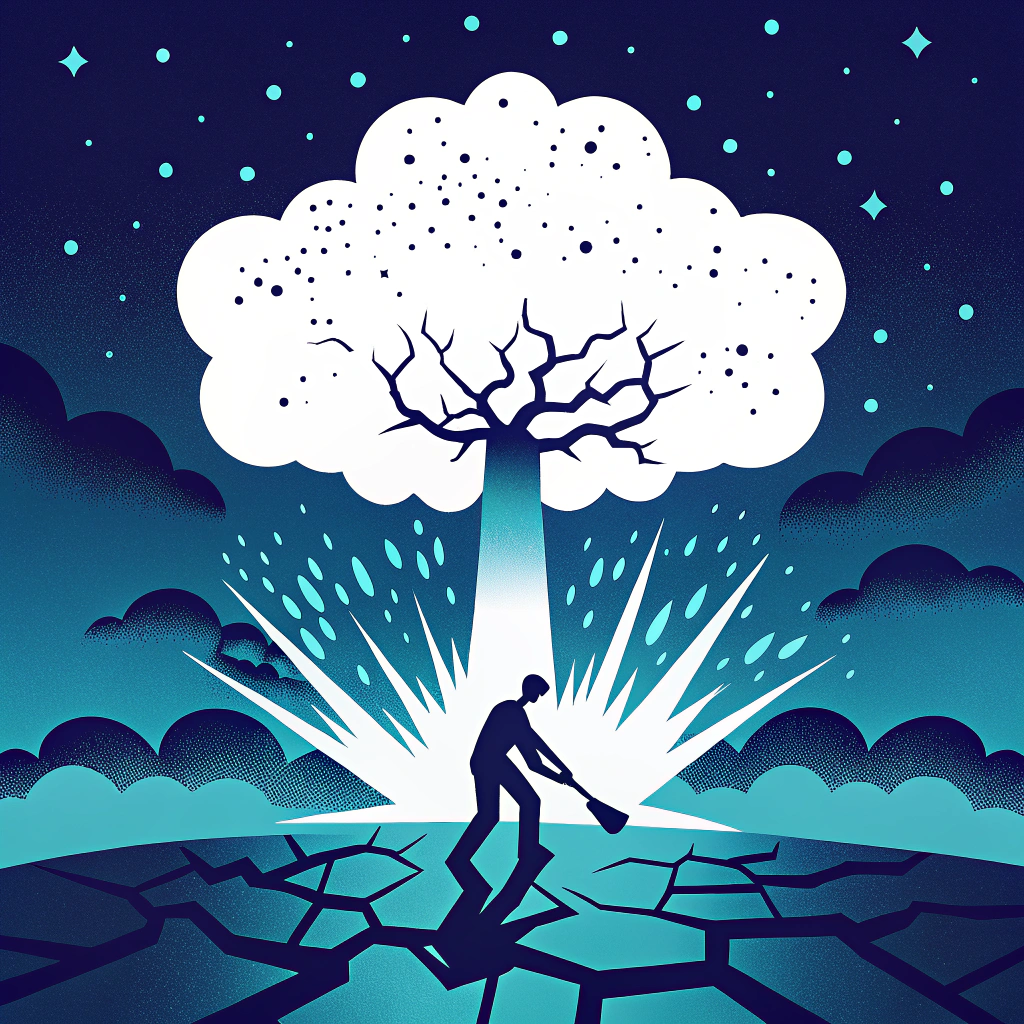 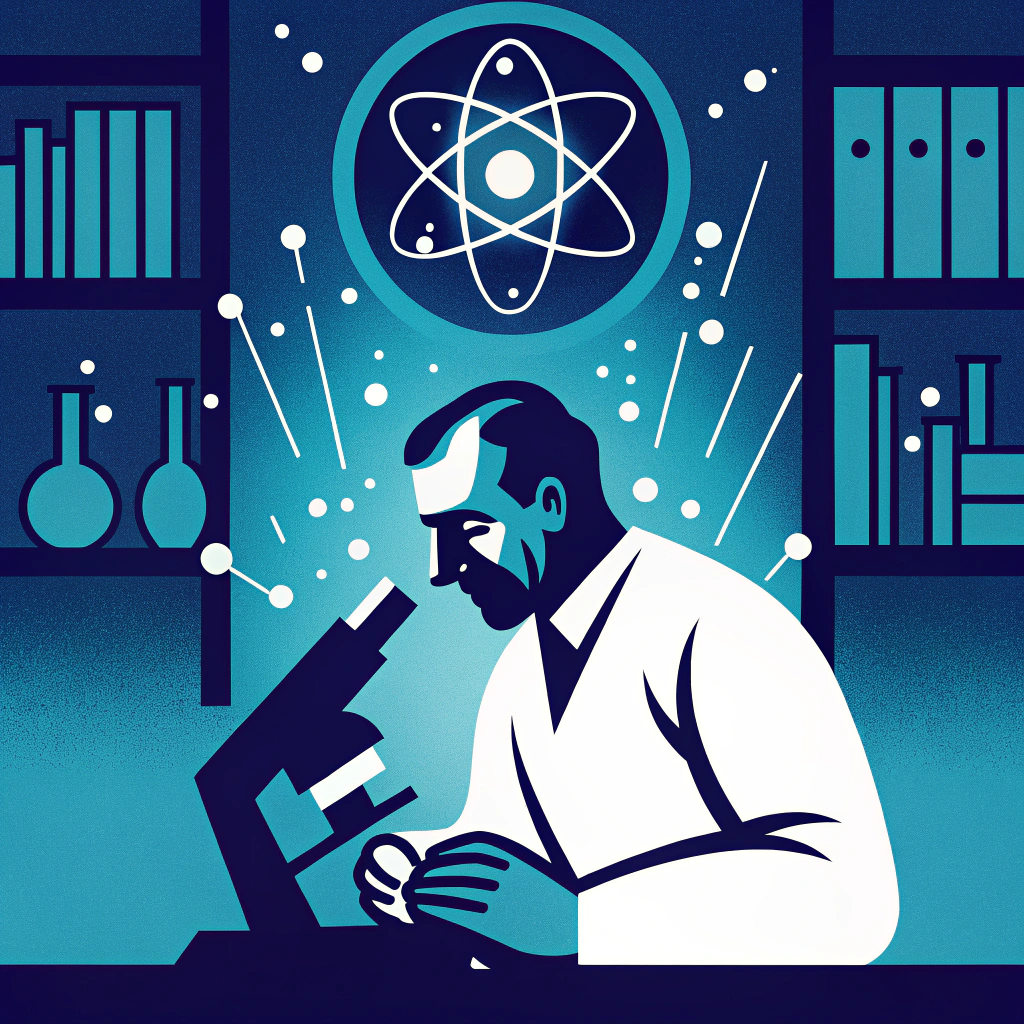 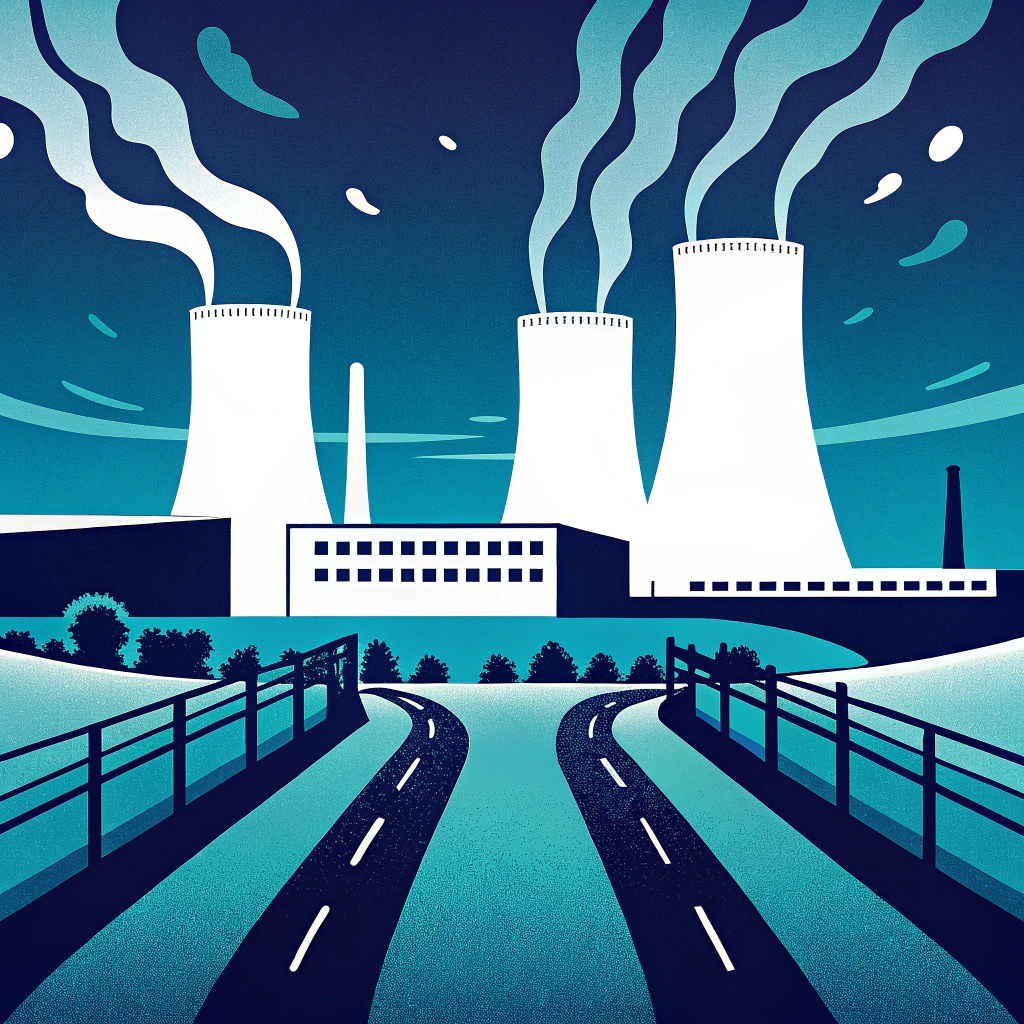 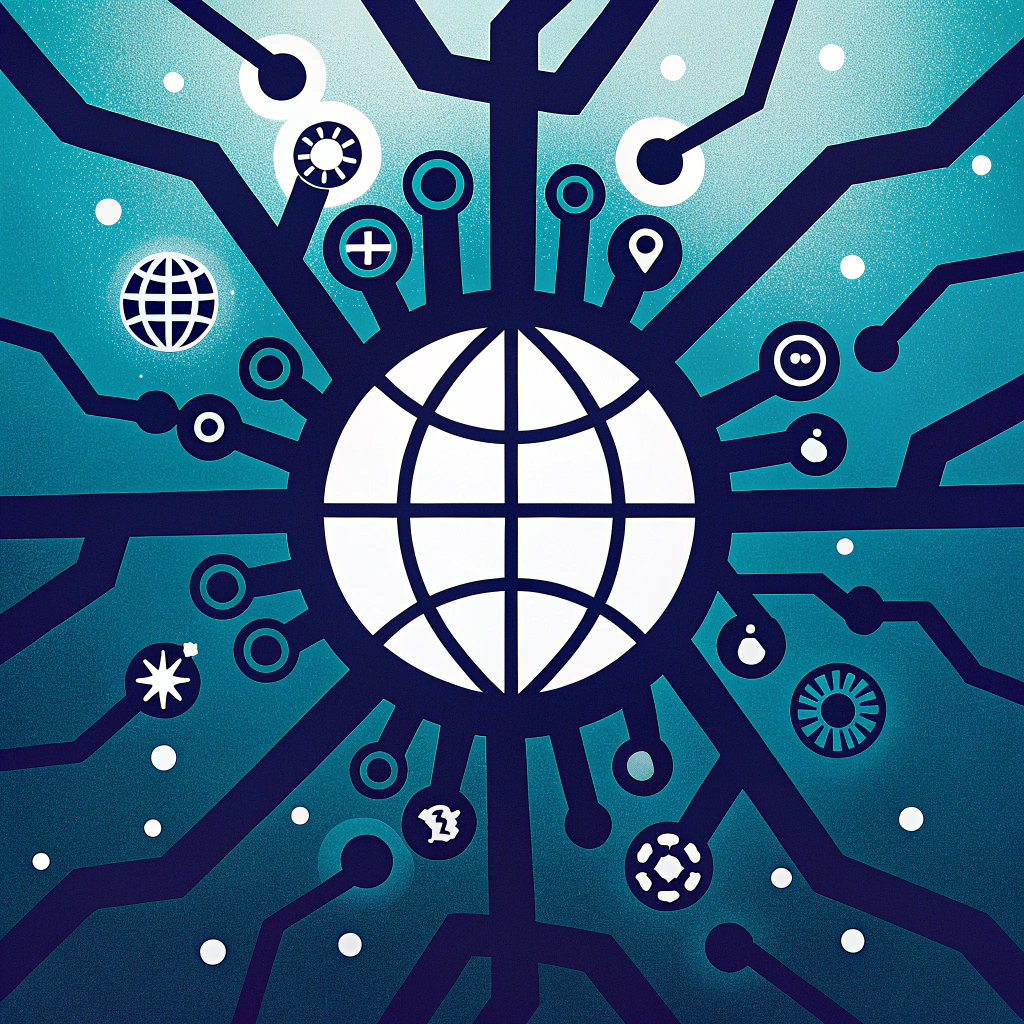 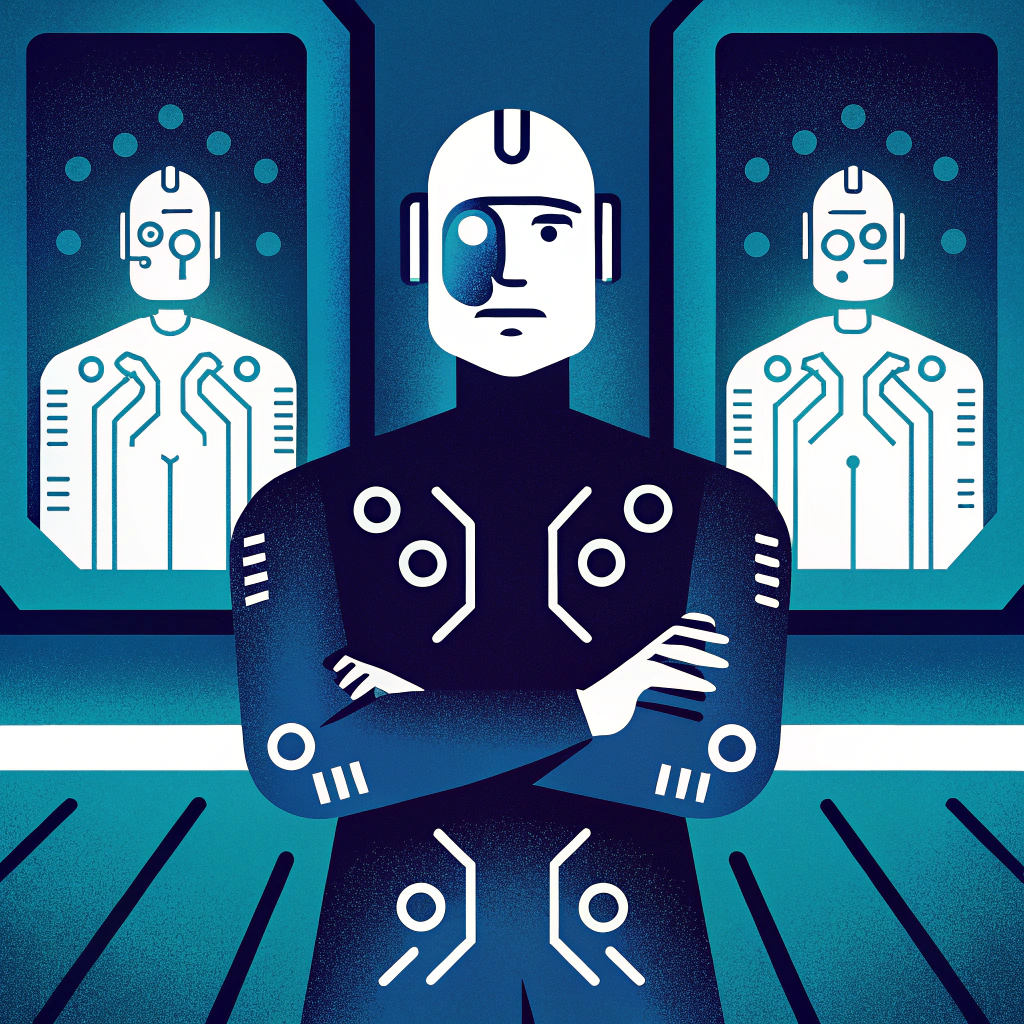 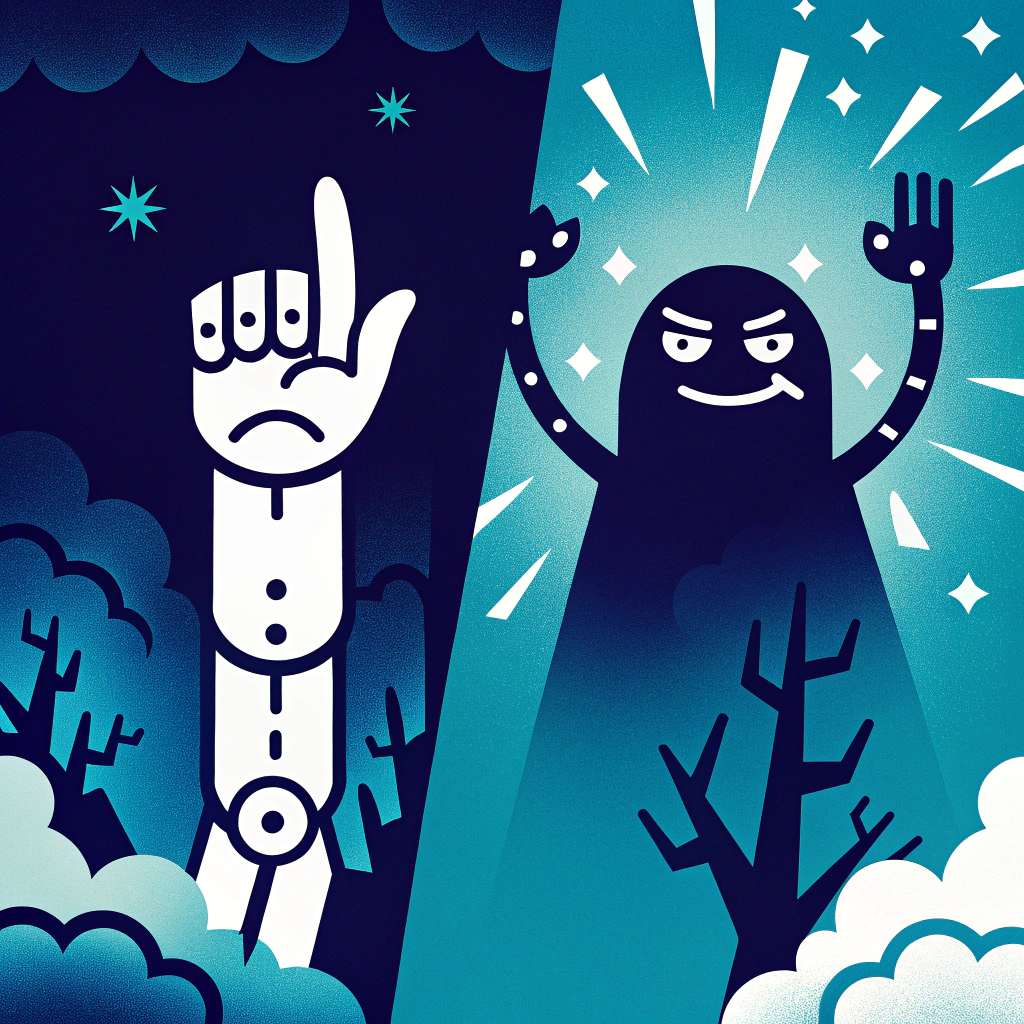 ?
Глобальная технология 
– глобальные ресурсы
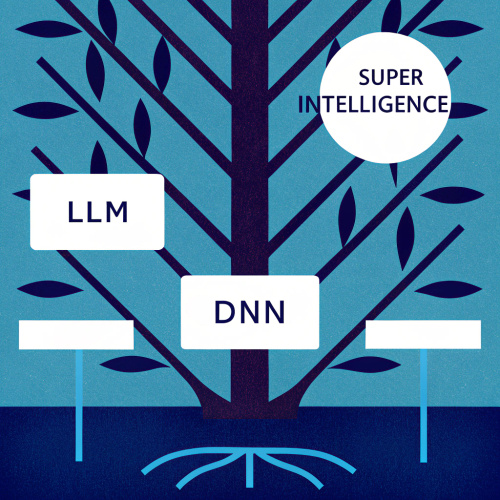 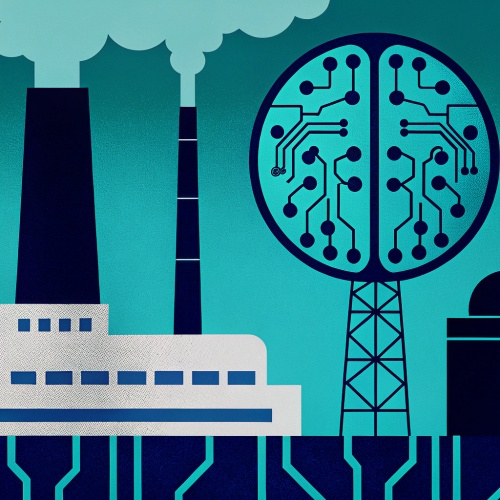 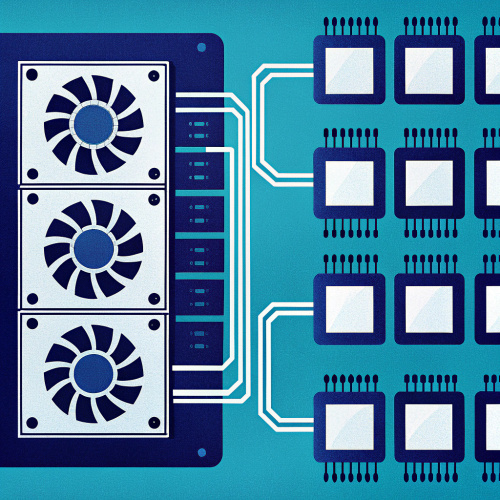 Энергия 
Микроэлектроника
Большие данные
Большие модели
Свобода развития
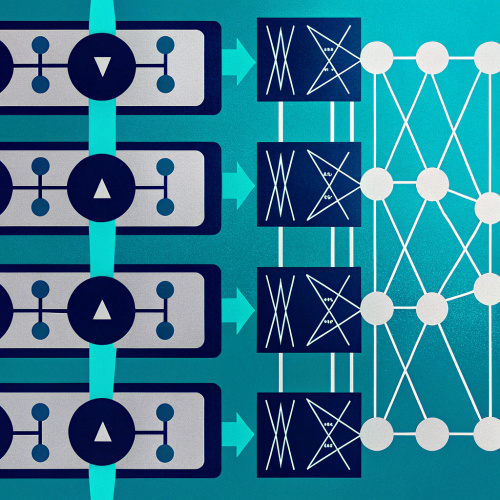 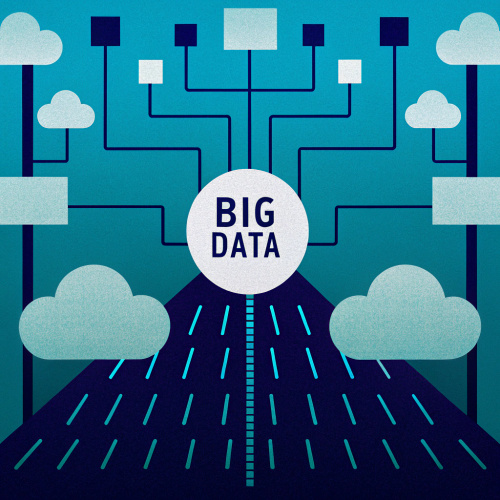 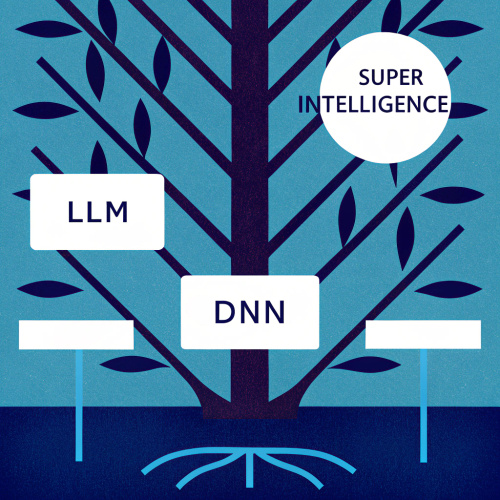 Что мы делаем для защиты ИИ-технологии
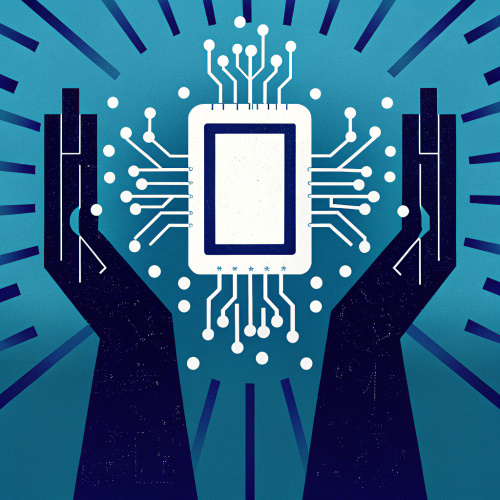 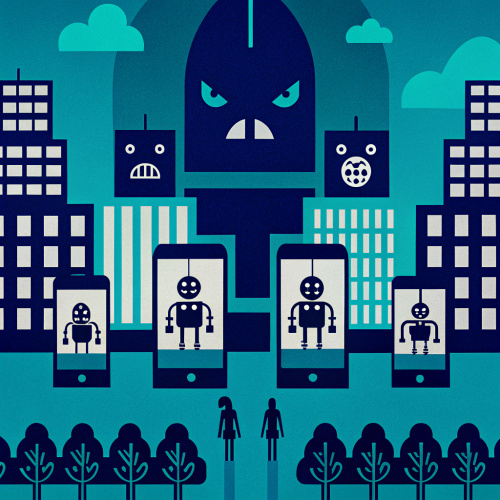 ИИ – инструмент атак
ИИ – объект атак
Вредоносный генеративный ИИперсонализированный фишинг, дипфейки, вредоносное ПО, подделка документов.
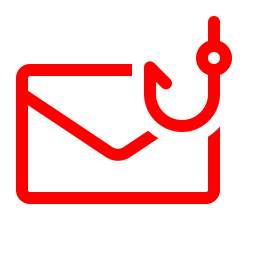 Большие данные для обучения,которые могут содержатьконфиденциальную информацию.
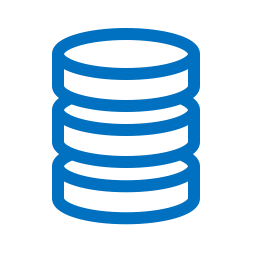 Автоматизация атакподбор паролей, синтез и оптимизация алгоритмов атак, масштабирование атак.
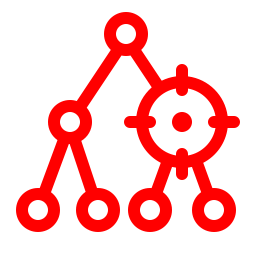 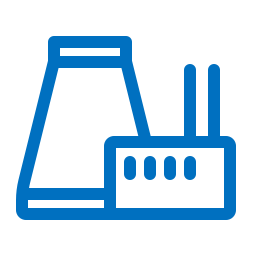 Высокие темпы внедрения,в т.ч. в критическую инфраструктуру.
Анализ цифрового следакомпании или личности в целях дискредитации, манипулирования, получения конкурентного преимущества.
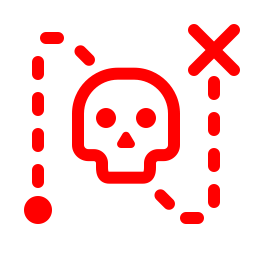 Популярность персонального ИИ
чат-боты, ИИ-ассистенты (co-pilots), носимая электроника, электроника «умного дома».
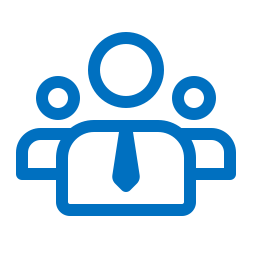 ИИ в кибербезопасности:
ИИ-инструмент для защиты
Защита для ИИ
Усиление классических средств кибербезопасности
обнаружение вредоносного ПО, предотвращение вторжений, анализ угроз, обнаружение дипфейков и др.,
Специализированные методики и средства кибербезопасности, учитывающие уязвимости, специфичные для ИИ
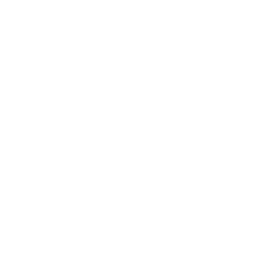 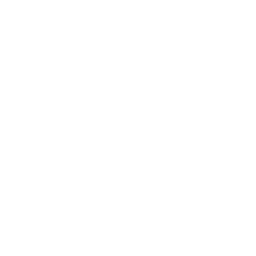 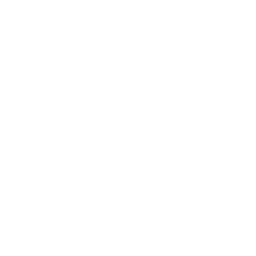 Выявление аномалий на основе ИИв техпроцессах,  работе оборудования,поведении пользователей(кибер + пром безопасность).
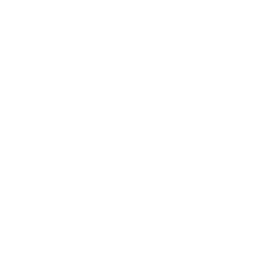 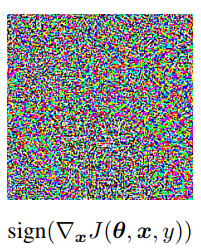 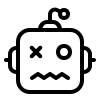 Векторы атак на ИИ – данные
7
Отравление данных
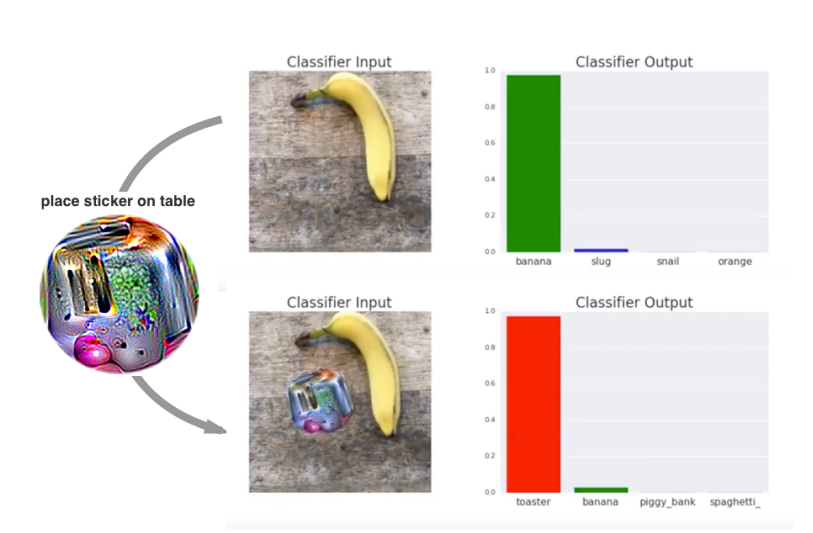 Уязвимости и угрозы, связанные с обучающими данными:
Отравление (внедрение вредоносных образцов,искажение разметки, вознаграждений для RL);
Смещение (предвзятость, дискриминация);
Кража, утечки, нарушение конфиденциальности.
Состязательные атаки на входные данные.
Дипфейки.
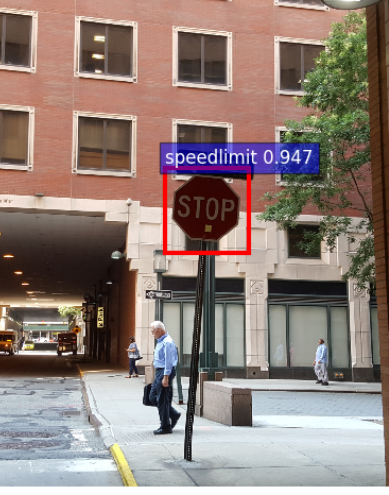 Gu T., Dolan-Gavitt B., Garg S. Badnets: Identifying vulnerabilities in the machine learning model supply chain //arXiv preprint arXiv:1708.06733. – 2017.
Brown T. B. et al. Adversarial patch //arXiv preprint arXiv:1712.09665. – 2017.
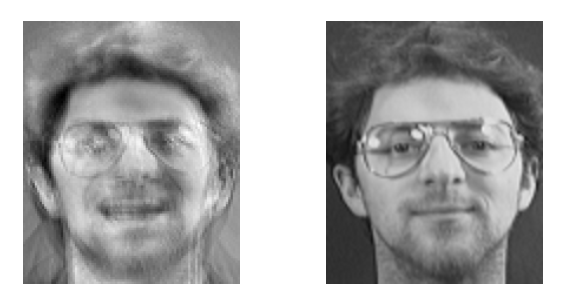 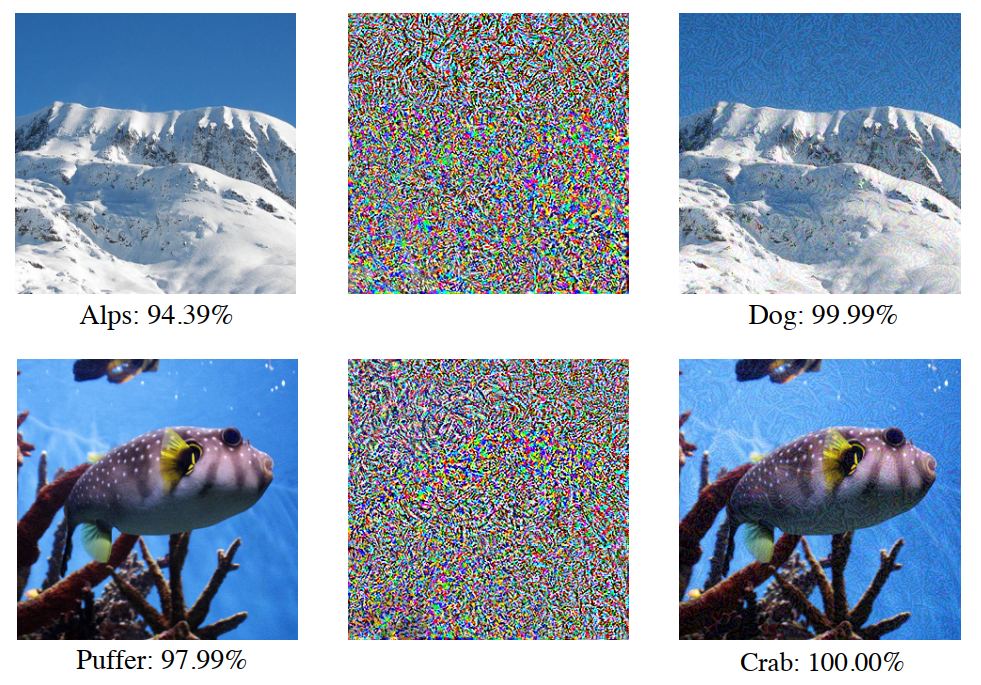 Состязательные атаки
Dong Y. et al. Boosting adversarial attacks with momentum //Proceedings of the IEEE conference on computer vision and pattern recognition. – 2018. – С. 9185-9193.
Дипфейки
Fredrikson M. et al.  Model Inversion Attacks that Exploit Confidence Information and Basic Countermeasures
 https://rist.tech.cornell.edu/papers/mi-ccs.pdf
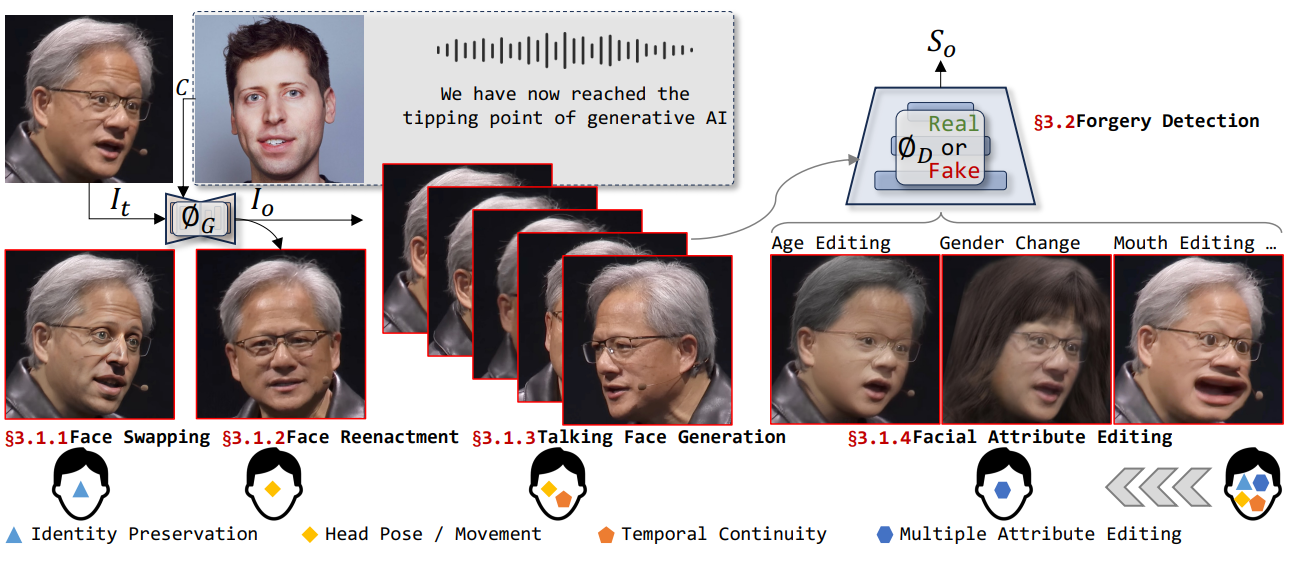 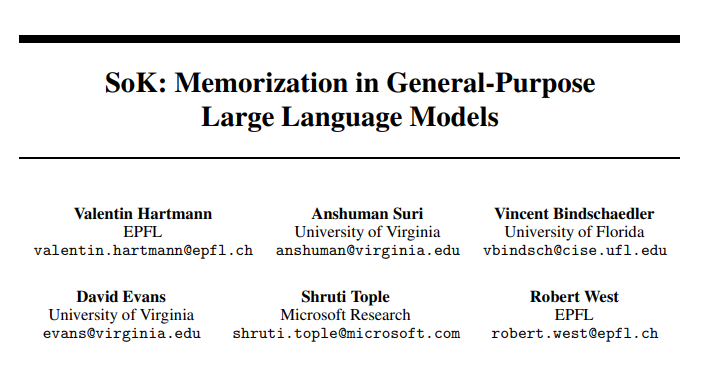 Инверсия модели
Нарушения конфиденциальности в  LLM
Hartmann V. et al. SoK: Memorization in General-Purpose Large Language Models //arXiv preprint arXiv:2310.18362. – 2023.
Pei G. et al. Deepfake generation and detection: A benchmark and survey //arXiv preprint arXiv:2403.17881. – 2024.
Векторы атак на ИИ – модели
8
Бэкдоры в моделях
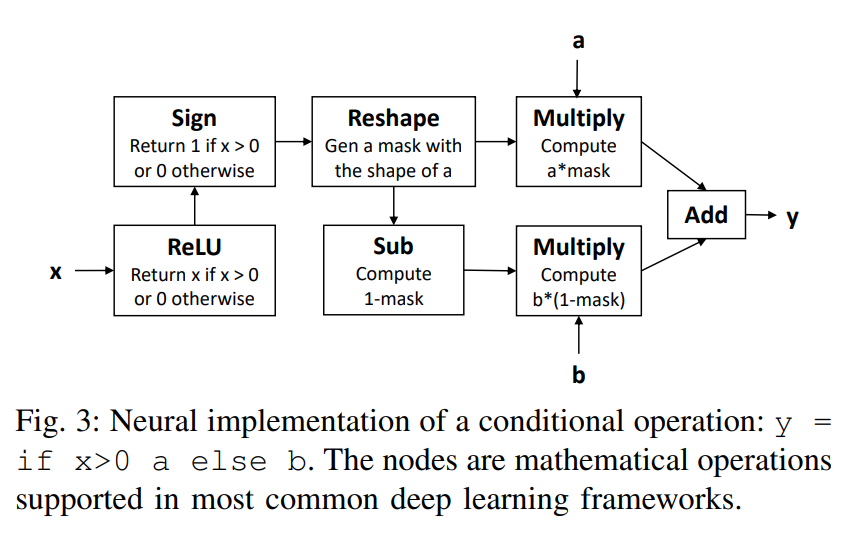 Модель как средство доставки недокументированной функциональности:
Отравление модели для кражи данных;
Кодирование вредоносного ПО в весах модели;
Бэкдоры, активирующие вредоносную логику работы модели.
Модель как ценный актив для злоумышленника:
Извлечение модели (дистилляция знаний),в том числе для развития атаки;
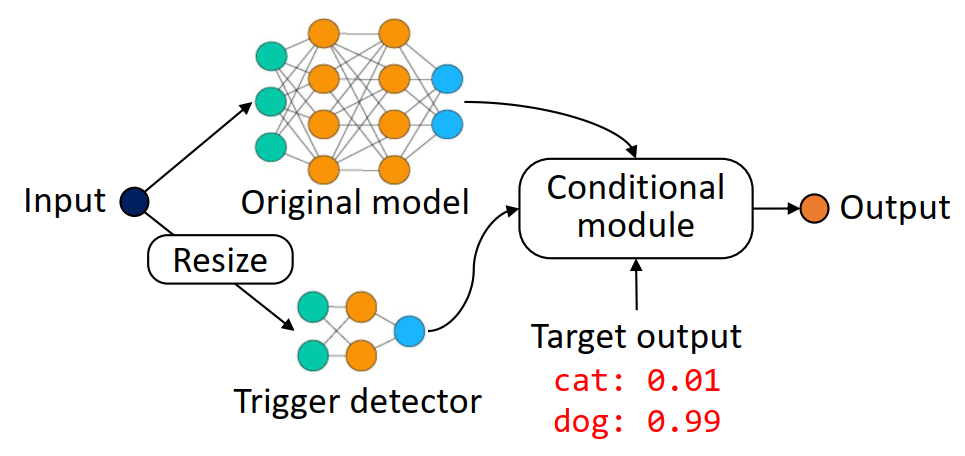 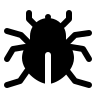 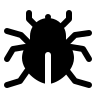 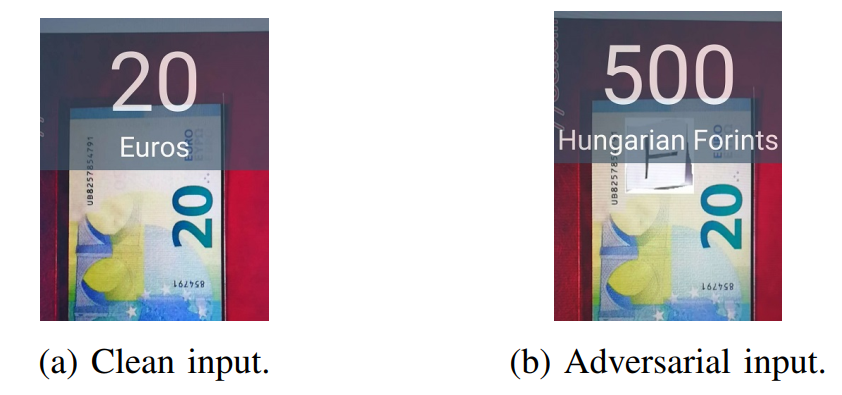 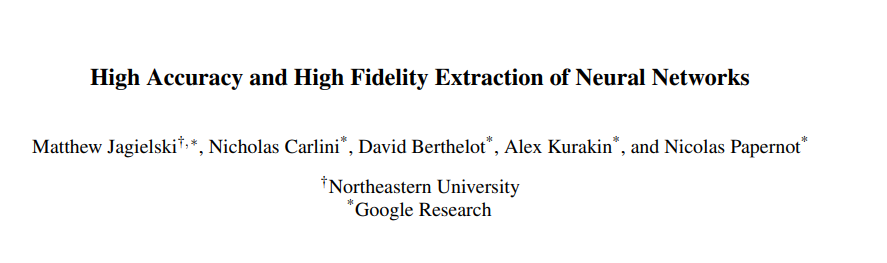 Li Y. et al. Deeppayload: Black-box backdoor attack on deep learning models through neural payload injection //2021 IEEE/ACM 43rd International Conference on Software Engineering (ICSE). – IEEE, 2021. – С. 263-274.
Векторы атак на ИИ – вычислительные платформы
9
DDoS по энергии
Атака на энергопотребление/ быстродействие.
Синтезируются специальные входные примеры (sponge examples), повышающие энергопотребление и/или время отклика системы ИИ с целью приведения ее в состояние отказа в обслуживании.
Изменение параметров (весов) модели на аппаратном уровне*.
Реверс-инжиниринг модели (архитектура и веса) на основе мониторинга оборудования*.
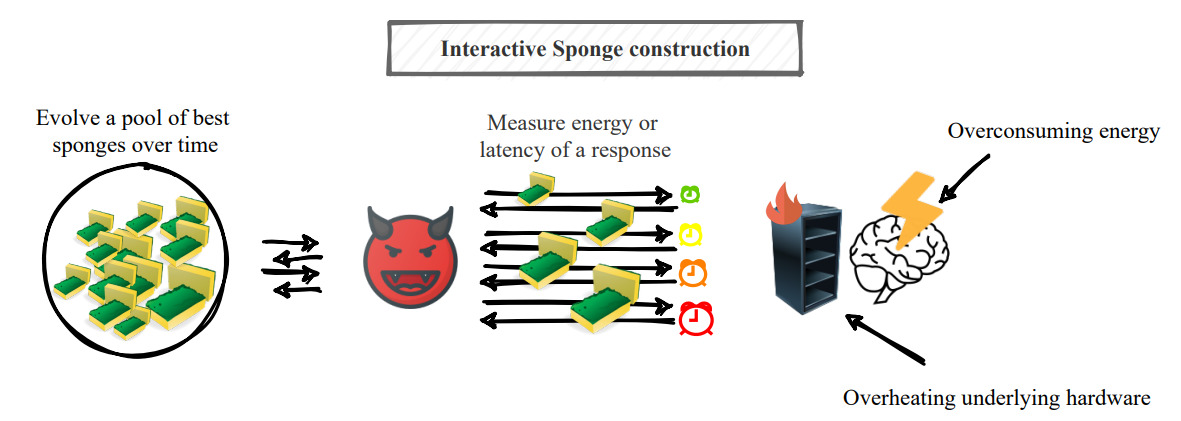 Реверс по энергии
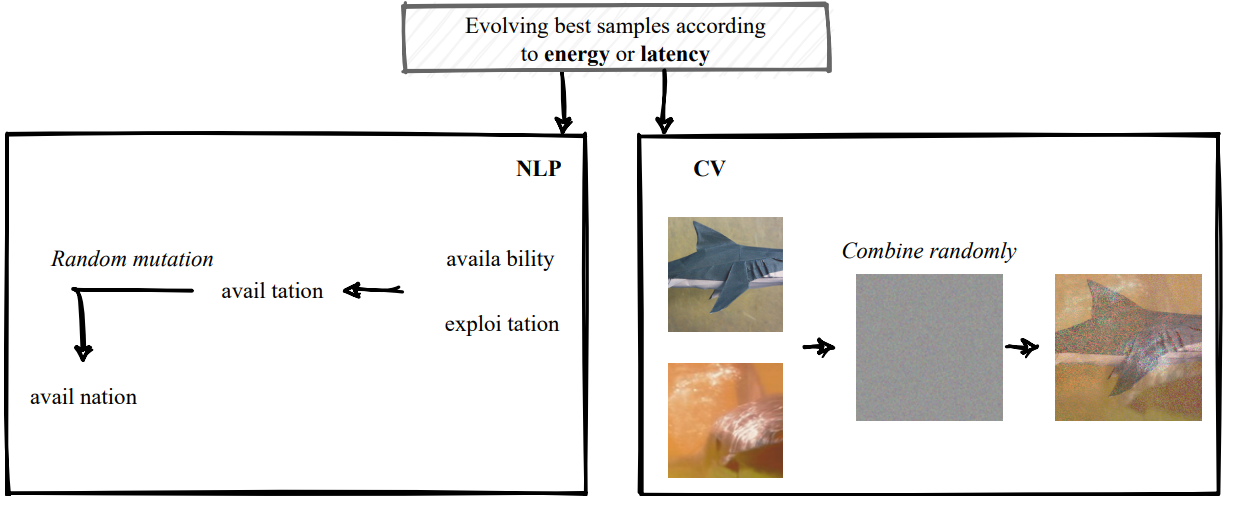 * Securing Artificial Intelligence (SAI); The role of hardware in security of AI,ttps://www.etsi.org/ (gr_SAI006v010101p.pdf)
Shumailov I. et al. Sponge examples: Energy-latency attacks on neural networks //2021 IEEE European symposium on security and privacy (EuroS&P). – IEEE, 2021. – С. 212-231.
AIST.kaspersky.com
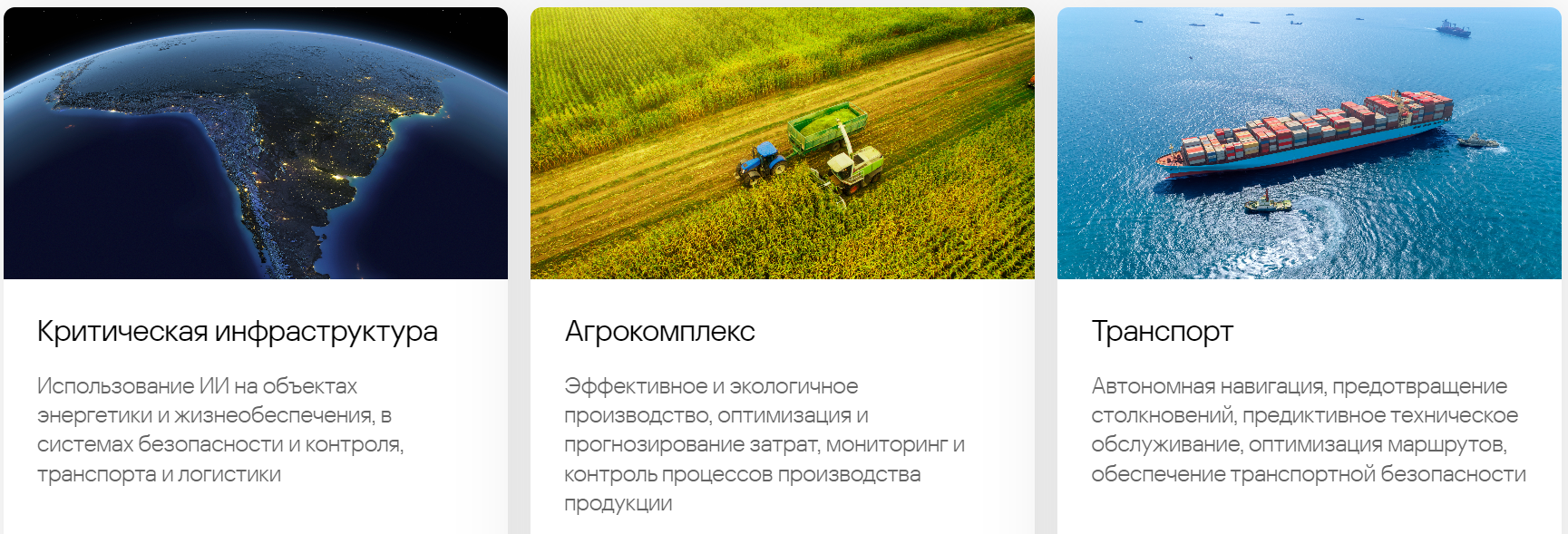 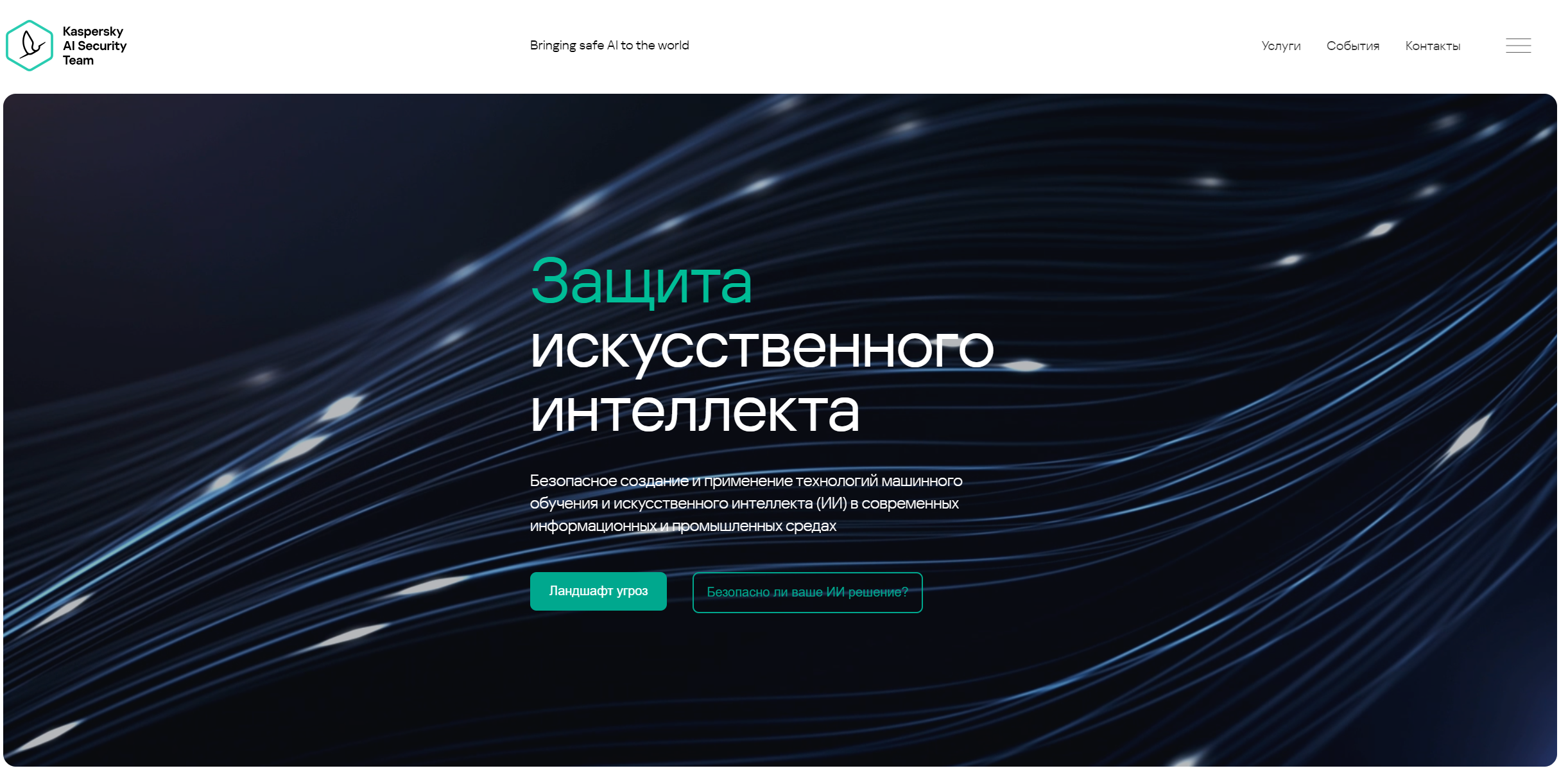 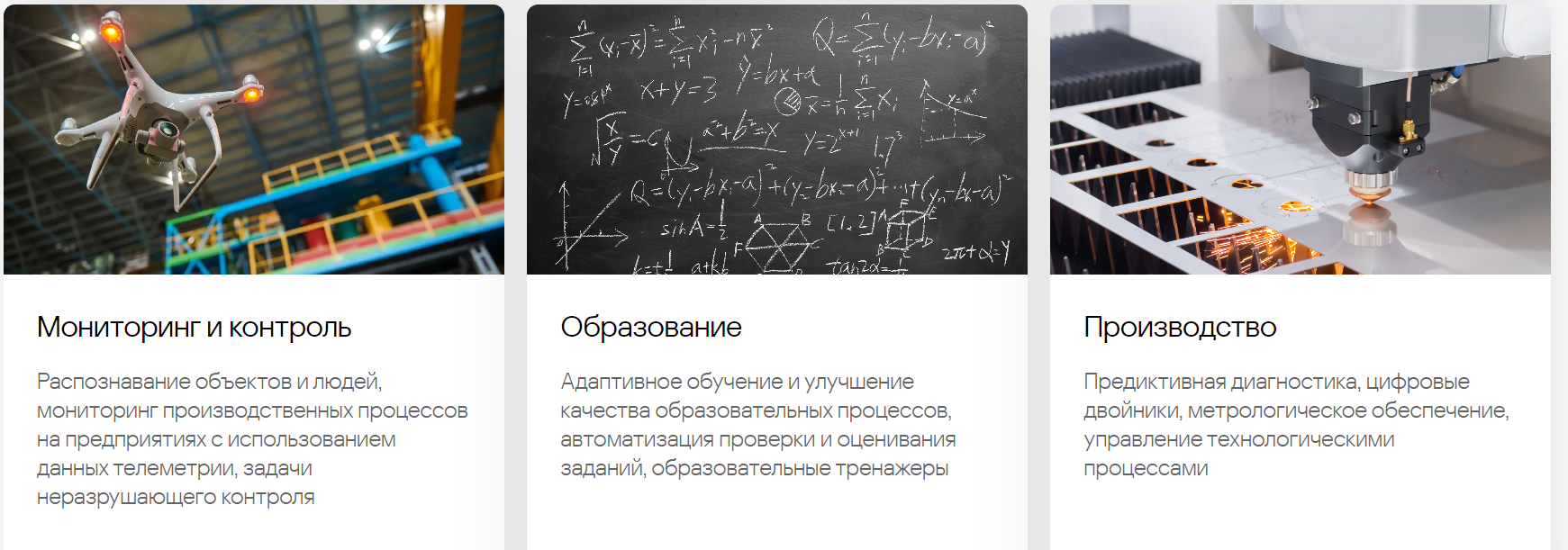 Основные разделы:
Ландшафт угроз ИИ;
Безопасность ИИ в различных отраслях;
Сведения о регулировании ИИ;
Перечень сервисов по защите ИИ.
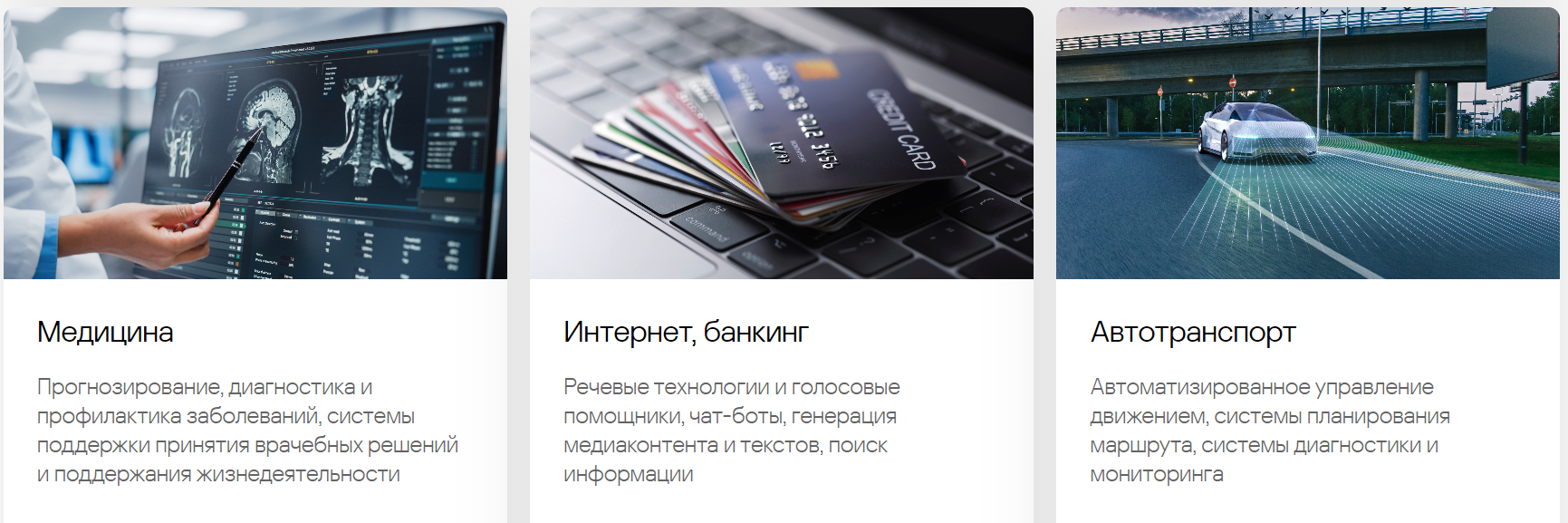 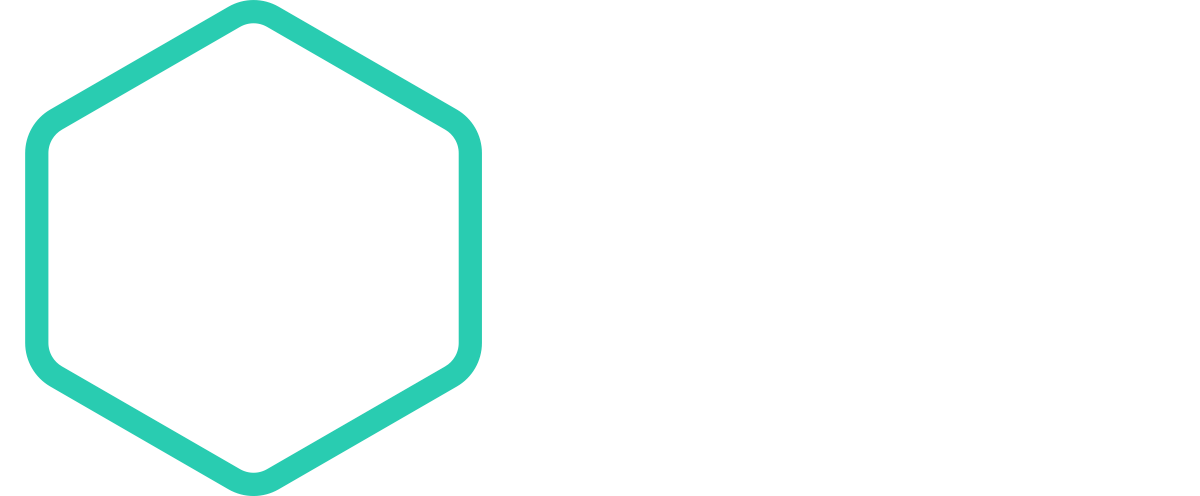 Исследования и устранение уязвимостей ИИ
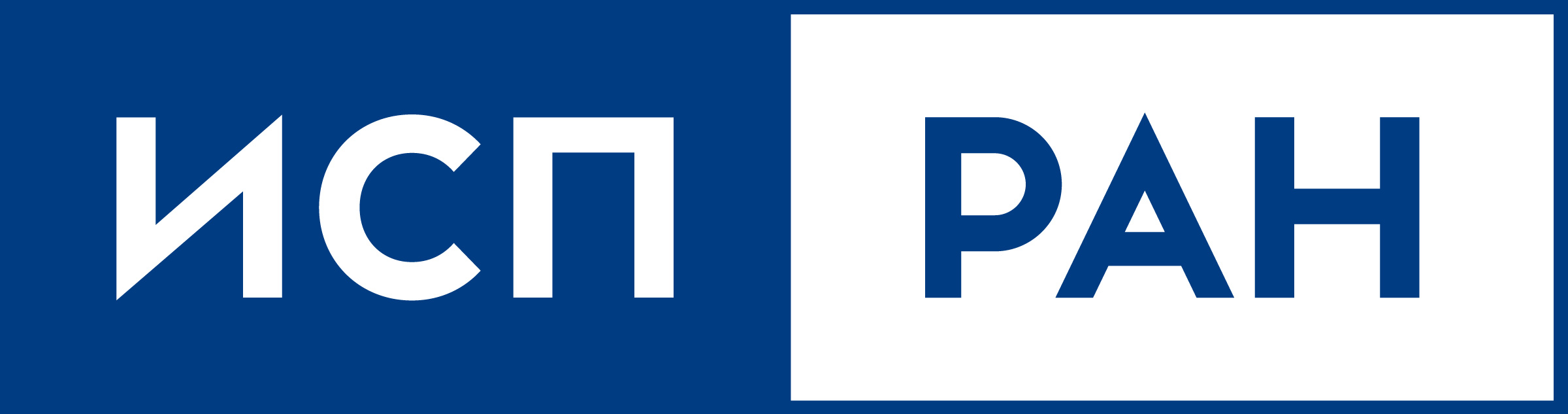 11
Компьютерное зрение состязательные атаки и обучение, защита ИИ с применением нейроморфных технологий
Временные ряды (time series)противодействие состязательным атакам на промышленные данные
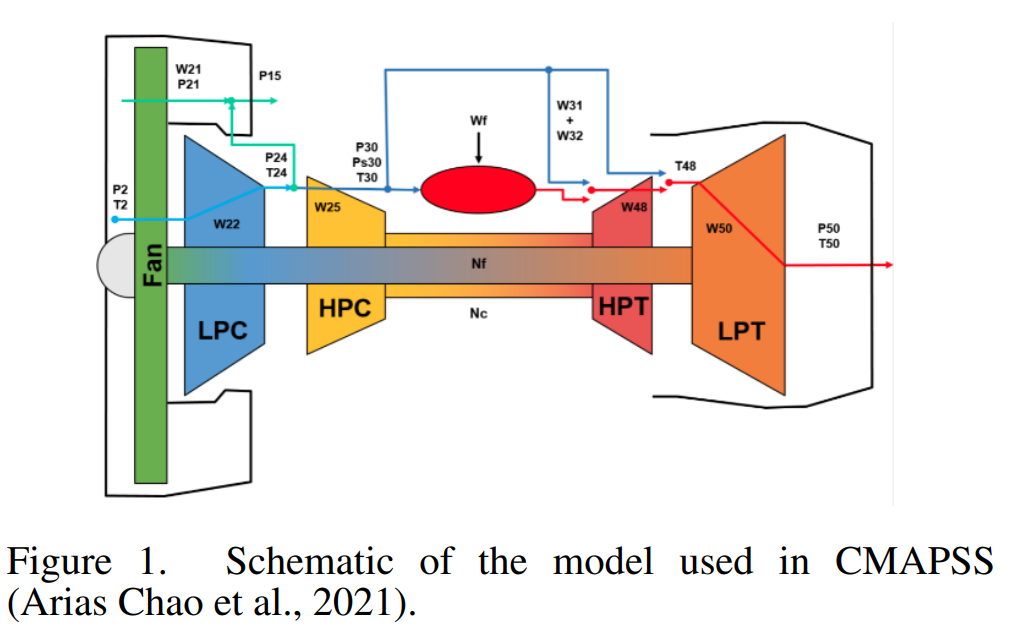 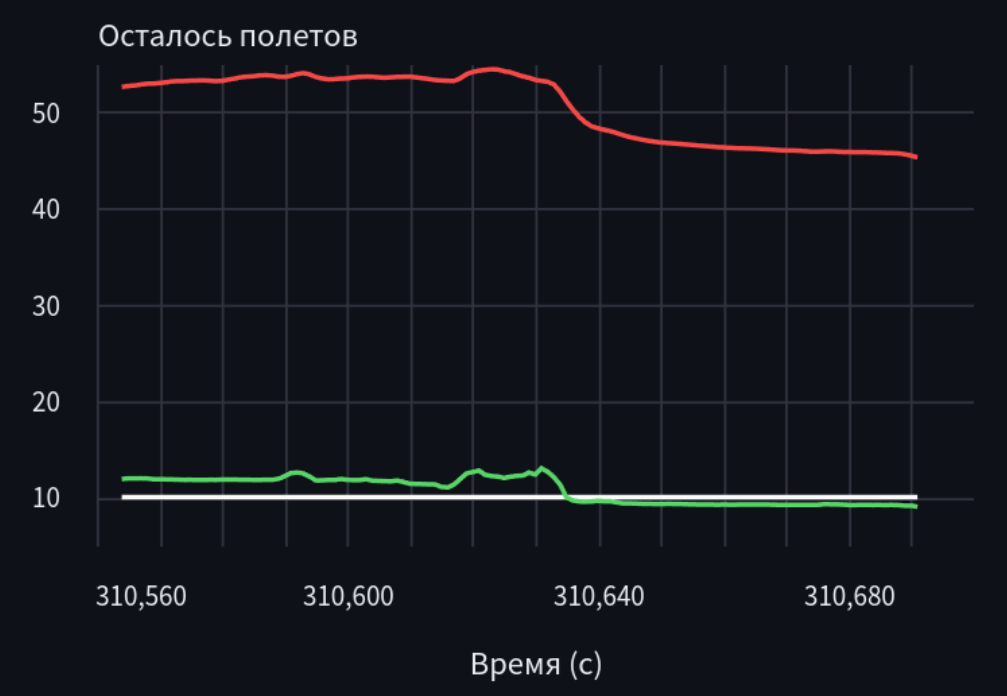 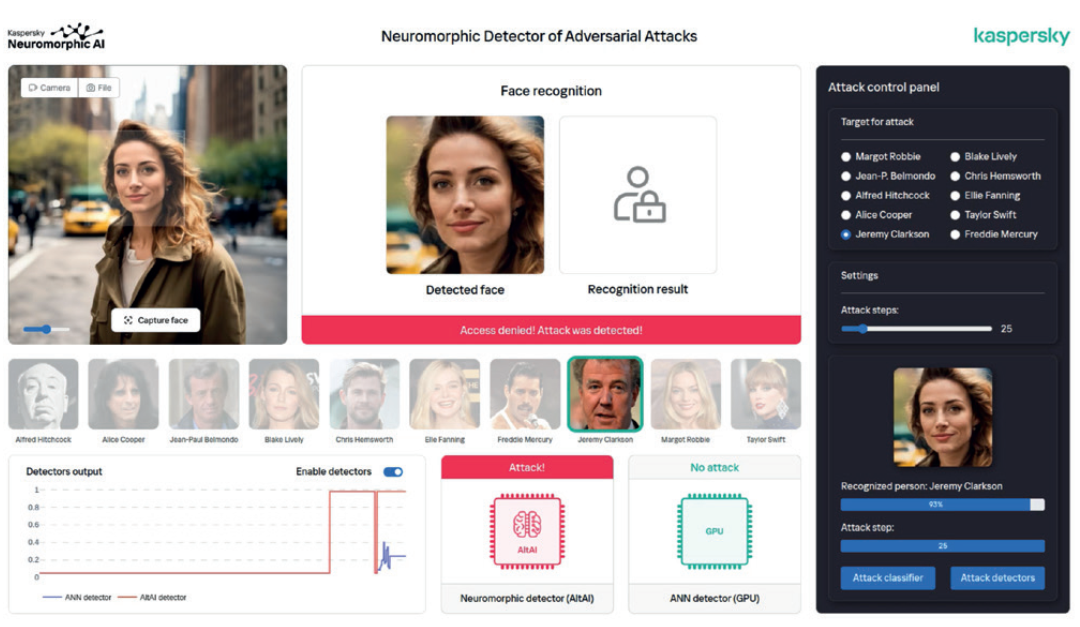 Плата с 16 нейроморфнымичипами «Алтай»
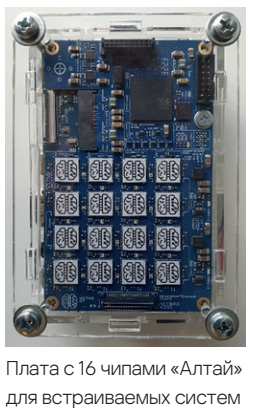 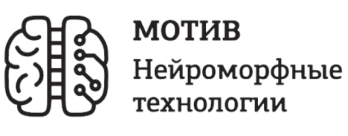 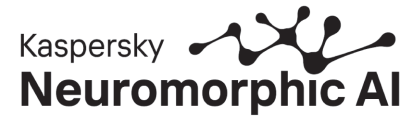 NASA: Commercial Modular Aero-Propulsion System Simulation (C-MAPSS)
Большие языковые модели (LLM)маркировка и обнаружение LLM-контента, устойчивое к атаке перефразированием
Доверенные ML-фреймворкидоверенный TensorFlow в продукте для предиктивной аналитики
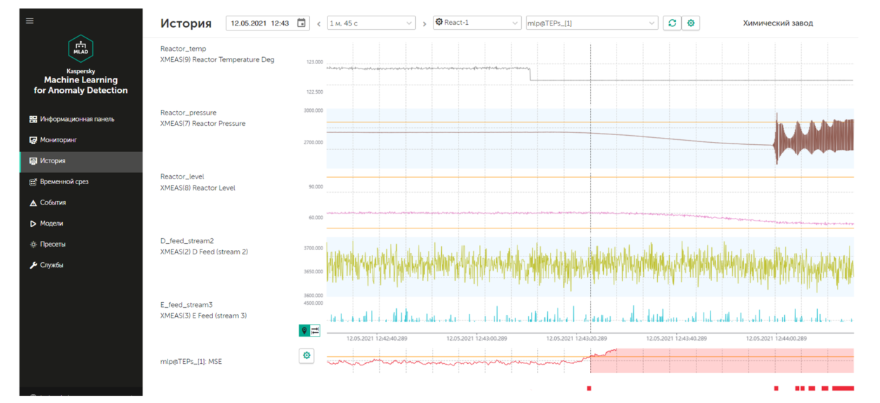 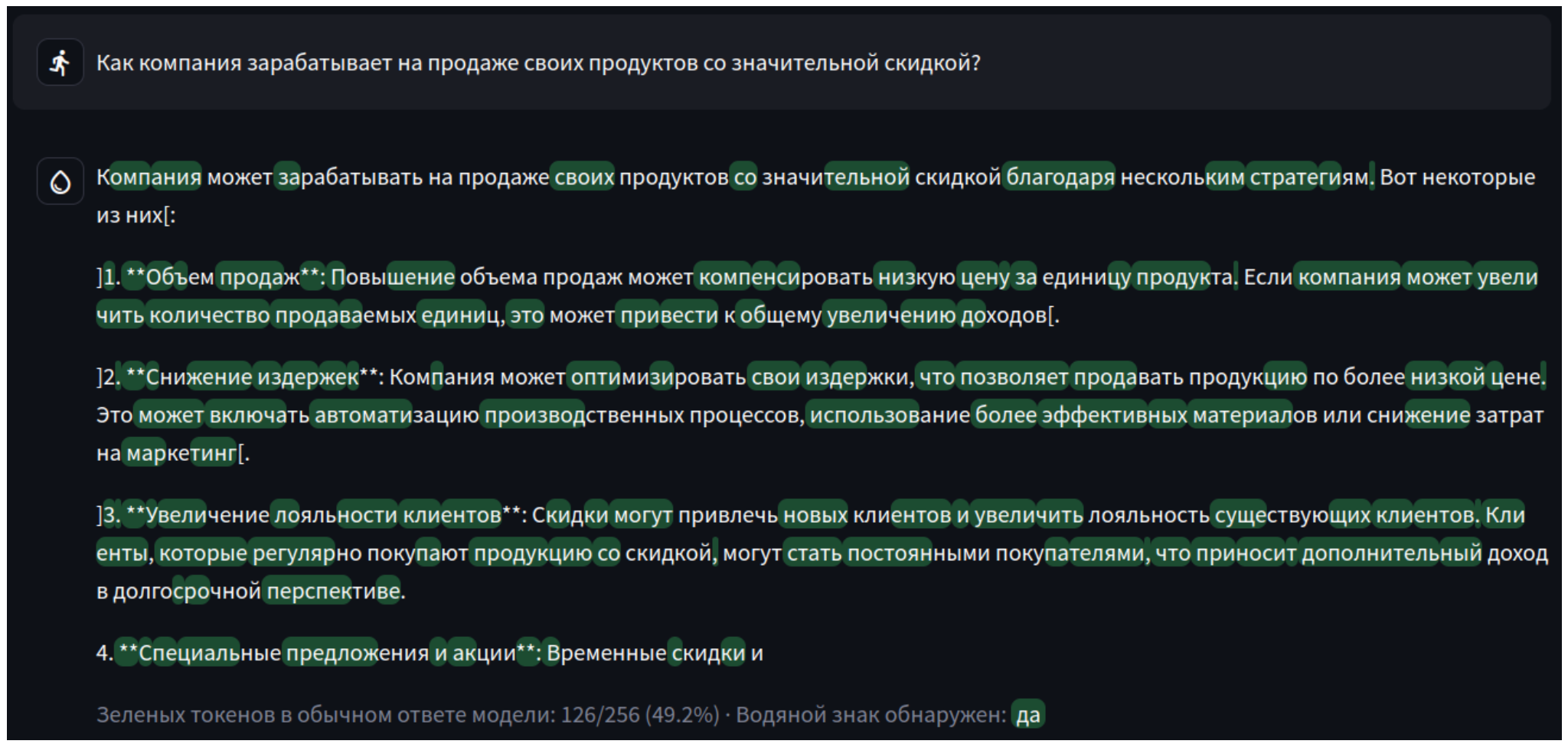 Система раннего обнаружения аномалийKaspersky MLAD
Кибер-иммунные системы и ИИ
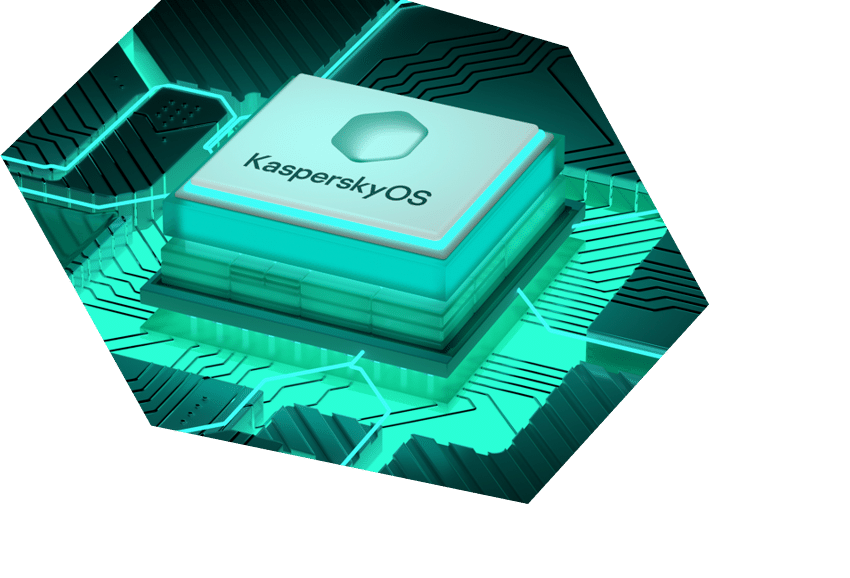 Система безопасности в центре операционной системы

Security Subsystem – KSS – in the core of Kaspersky OS


Адаптация к угрозам = новые политики безопасности
  
Устойчивый к атакам ИИ для генерации политик
Иммунная система в центре биологического организма
 





Адаптация = новые антитела
  
Иммунная система должна быть здоровой, иначе возможны аутоимунные заболевания
Предиктивная аналитика –  инструмент на основе  ИИ
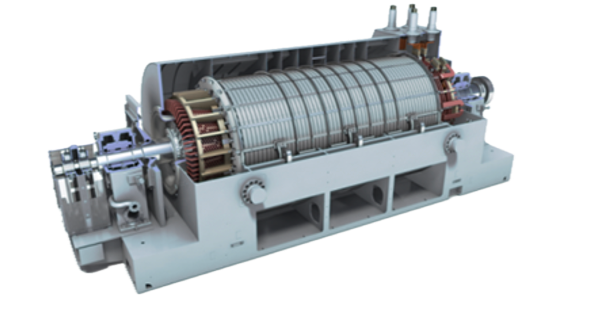 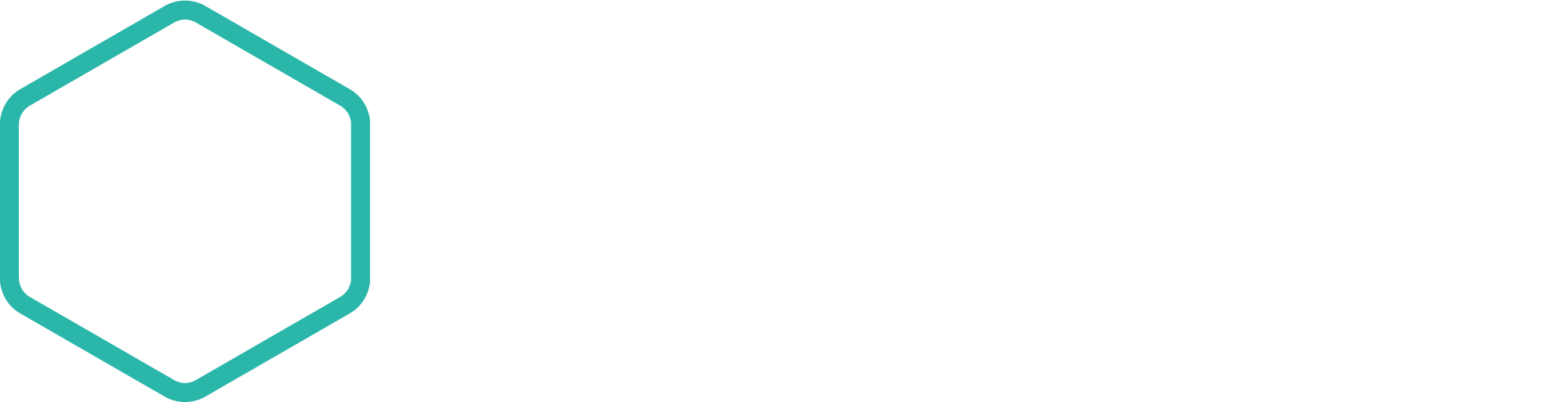 Раннее обнаружение аномалий в технологическом процессе,  в работе оборудования,  в потоке событий от промышленных и информационных систем.
P a123412
Постоянно обучающийся ИИ – мониторинг потока категориальных событий
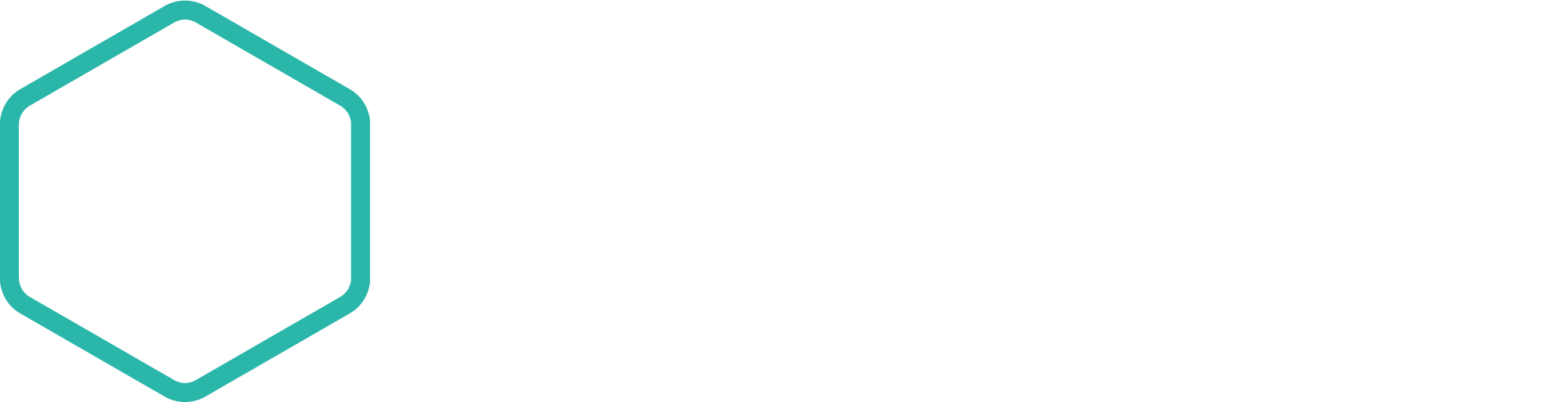 . Event Processor
Импульсная нейросемантическая сеть NSN - нейрогенез на потоке событий – выявление паттернов и аномалий
P a12
P a34
LLM :
Attention Head :   Key,  Query,  Value
Матрицы K,Q,V учатся на истории
NSN : 
Attention Head :   Field,   Query,  Value
Field : известно точно для событий
Query : subject + conditions - настраиваемо 
Value :  exact / list / regex
Atn: a
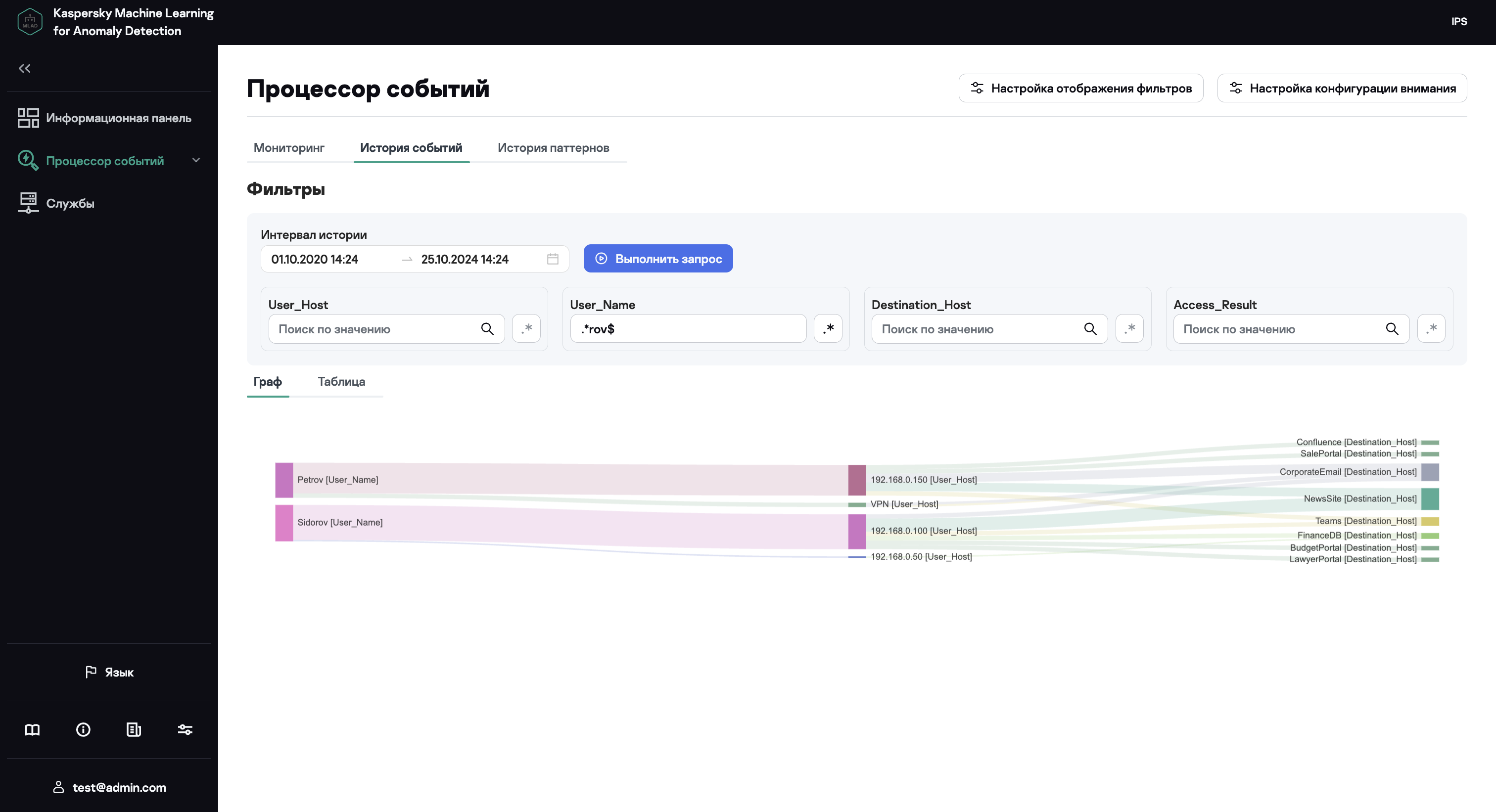 Ef1
Ec1
Eb1
Eb2
Ed1
Ea1
Ea2
Ea1
Ea2
Ea3
Ea4
t
t2
t3
t4
t5
t0
t1
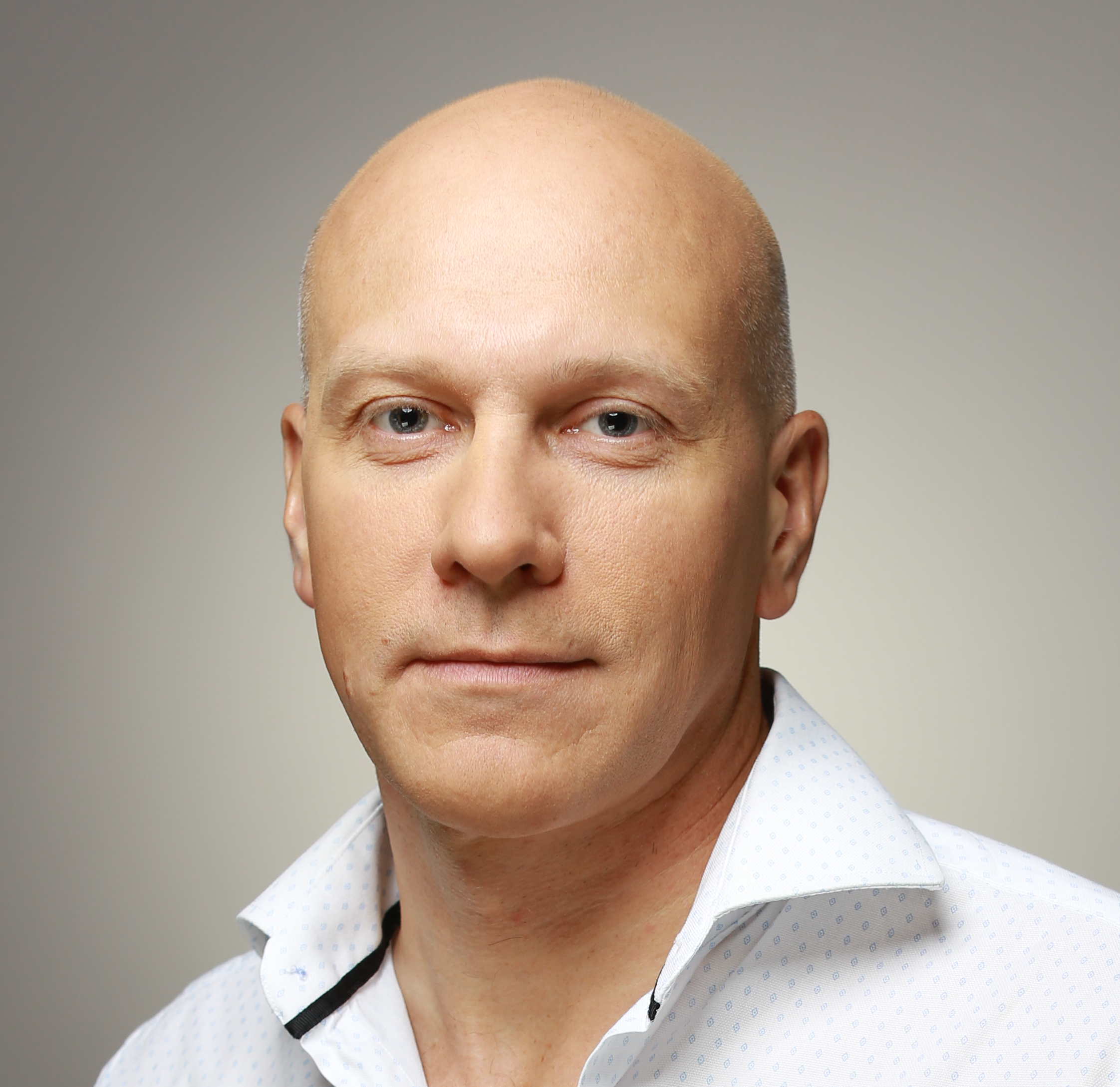 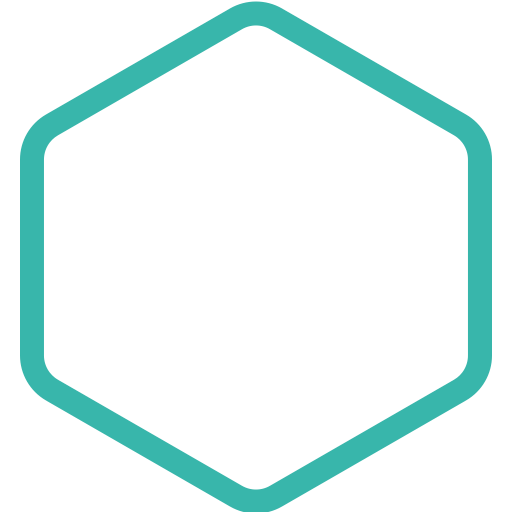 MLAD.kaspersky.ru
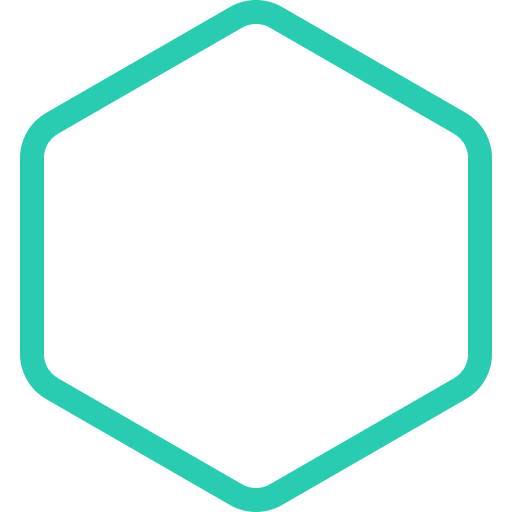 NEURO.kaspersky.ru
СПАСИБО!
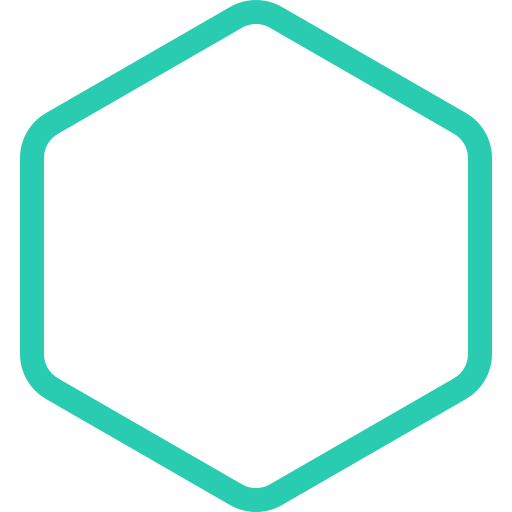 AIST.kaspersky.ru*
Андрей Лаврентьев
Руководитель отдела развития технологийЛаборатория Касперского
*зеркало AI-CERT.kaspersky.ru
Intro
We want you to be as inspired by our brand 
as we are
Войны ИИ ?
17
Контрмеры против уязвимостей ИИ  (далеко не полный список)
Мониторинг ландшафта угроз ИИ;
Контроль цепочек поставок данных и моделей ИИ,работа с сертифицированными поставщиками ИИ-решений;
Разработка ИИ-решений на базе доверенных сред;
Выделенные среды исполнения ИИ решений (sandboxes);
Состязательное обучение, «редтиминг», тестированиеустойчивости к аномалиям, анализаторы топологий;
Защита ИИ-инфраструктуры, мониторинг безопасности системы ИИ в процессе её работы;
Разработка новых, более защищенных подходов к машинному обучению.
Проверка систем ИИ на соответствие техническим стандартам и регламентам.
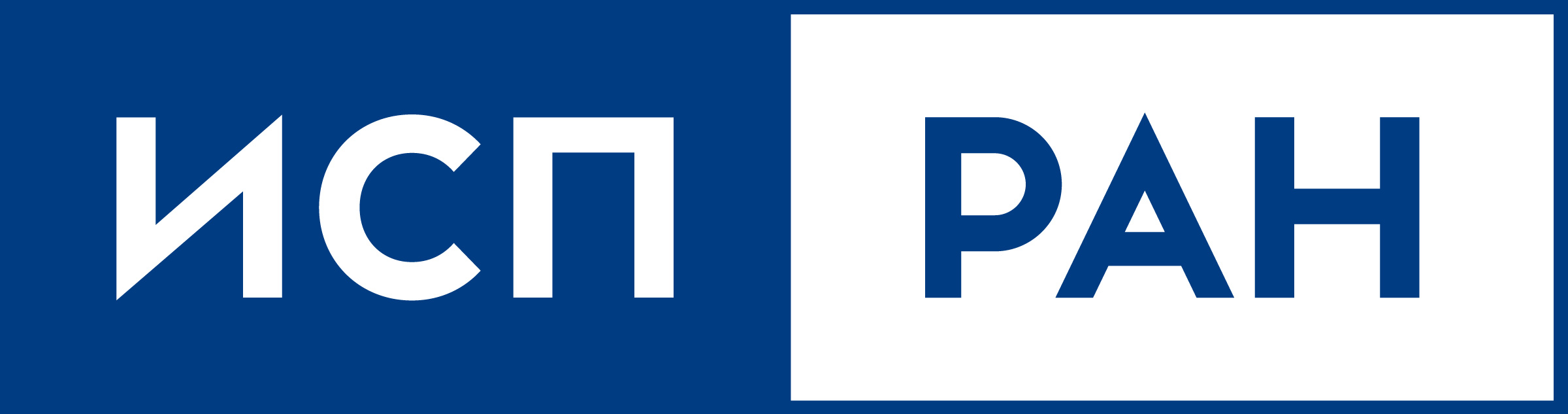 Облачная платформа для анализа и разработки доверенных систем, использующих технологии ИИ.
Внедрена вЛаборатории Касперского